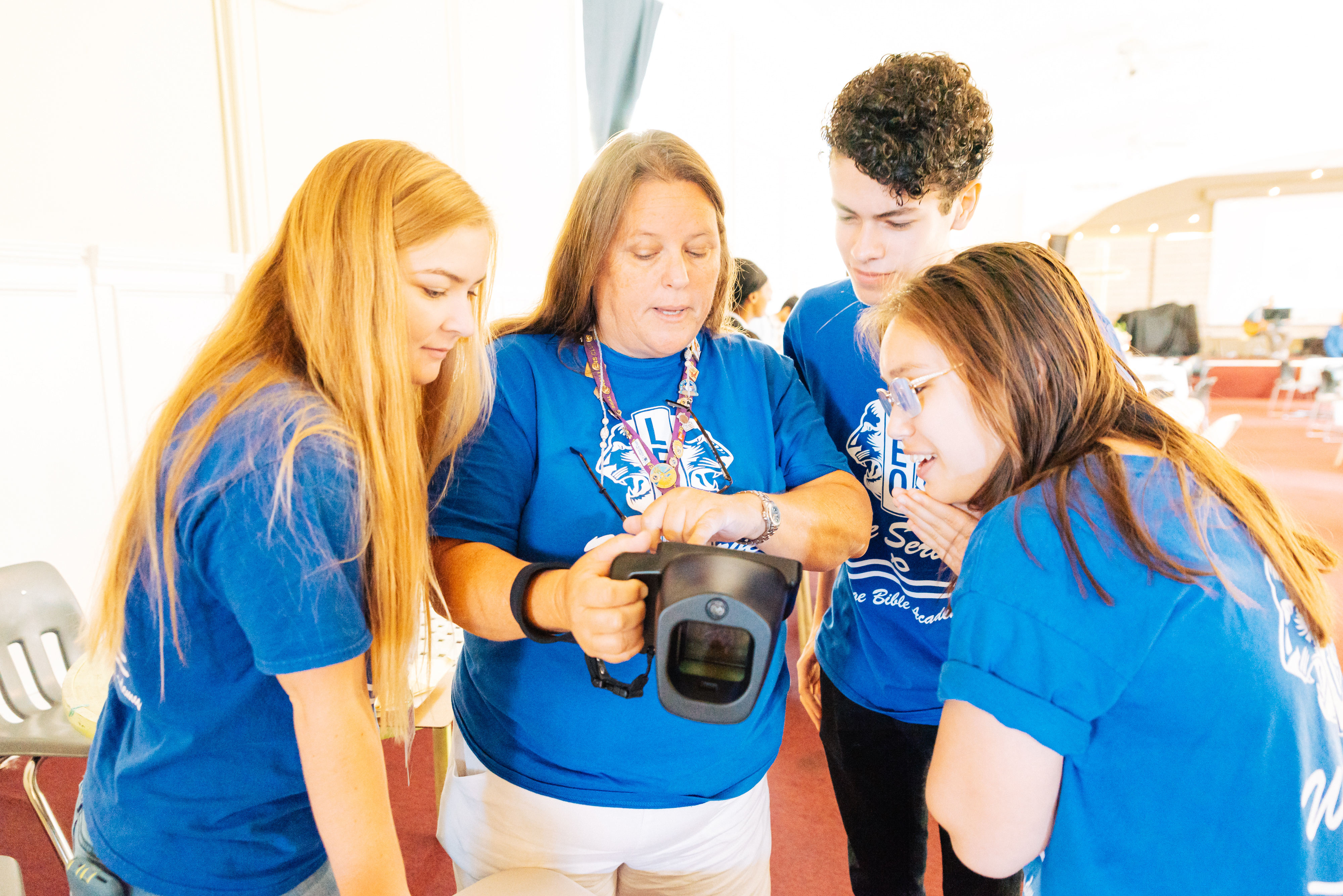 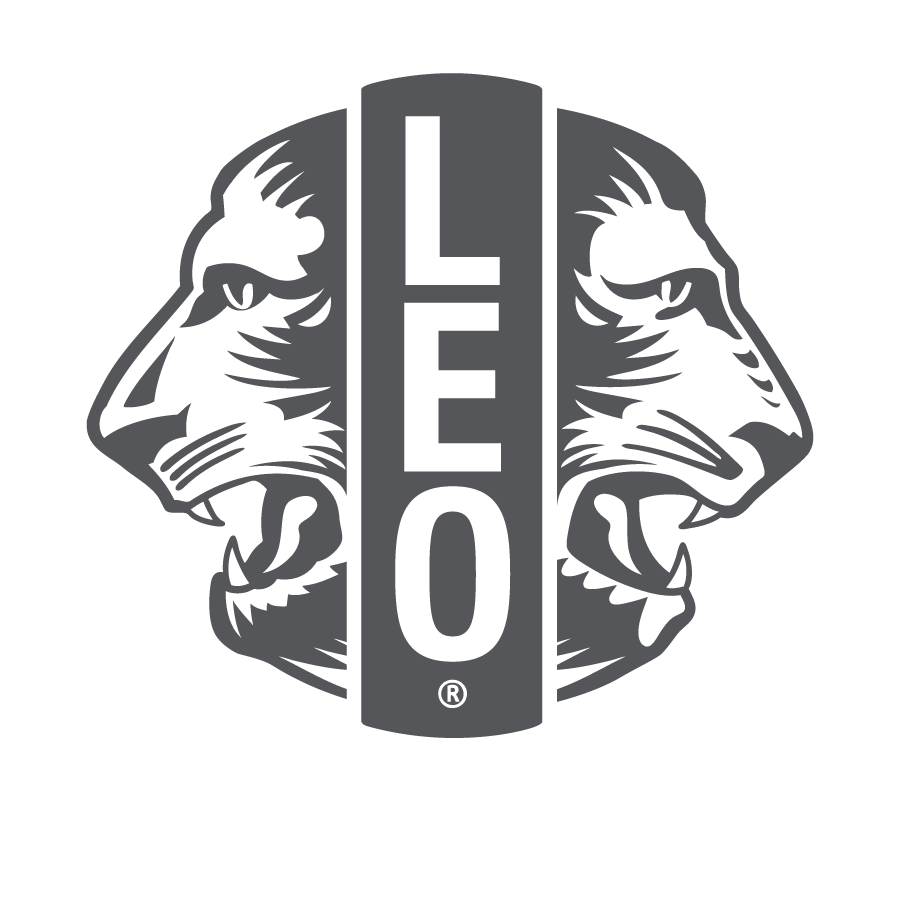 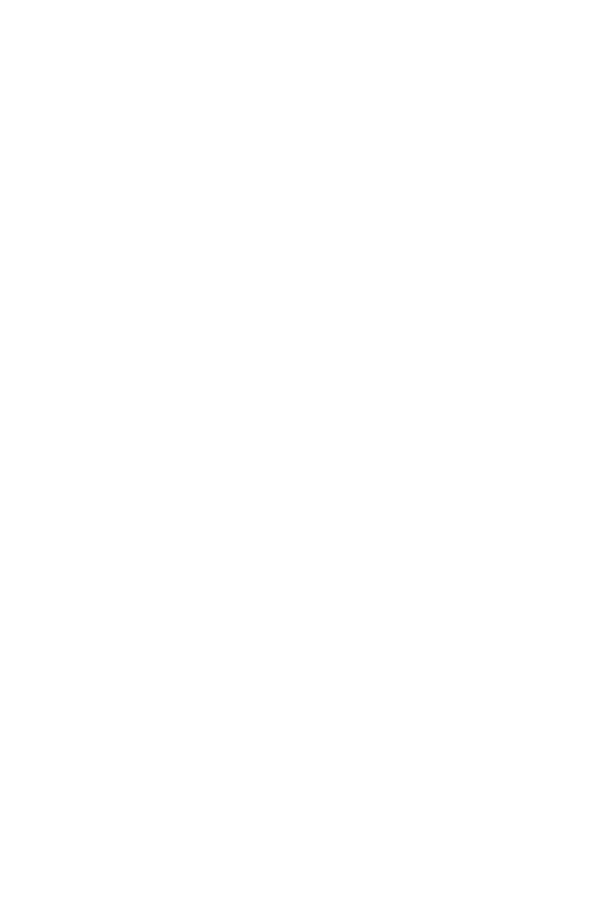 Orientation et formation de conseiller de Leo club
LIONS CLUBS INTERNATIONAL
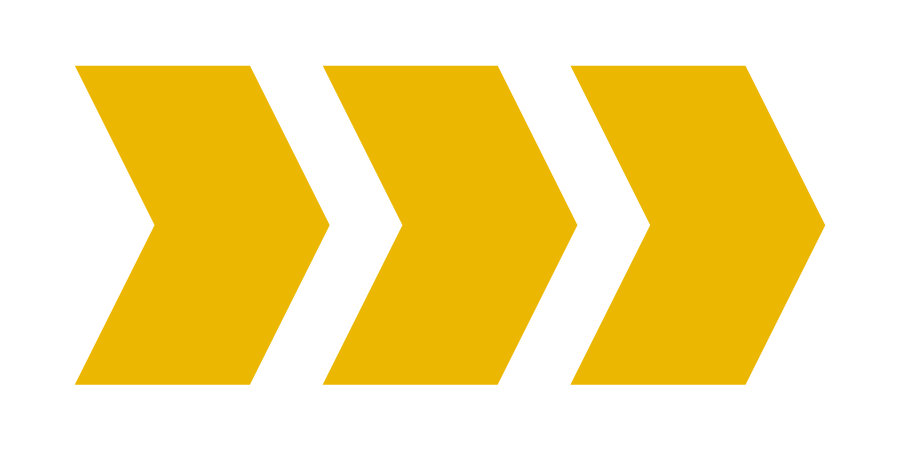 1
[Speaker Notes: Note à l’instructeur : Le siège du LCI a conçu ce programme d'orientation et de formation pour les nouveaux conseillers Leo ou pour ceux qui n'ont jamais reçu de formation formelle concernant leur rôle en tant que conseiller. Bien que la formation ne couvre certainement pas tous les aspects du poste de conseiller Leo, elle fournit les outils de base pour en exercer les fonctions.

Cette formation doit être dispensée sous la direction d'un formateur Lion, tel qu'un président de commission Leo de district ou de district multiple, un conseiller de Leo club expérimenté qui connaisse les ressources et le règlement du LCI, ou un instructeur Lions certifié qui connaisse bien le programme Leo clubs.]
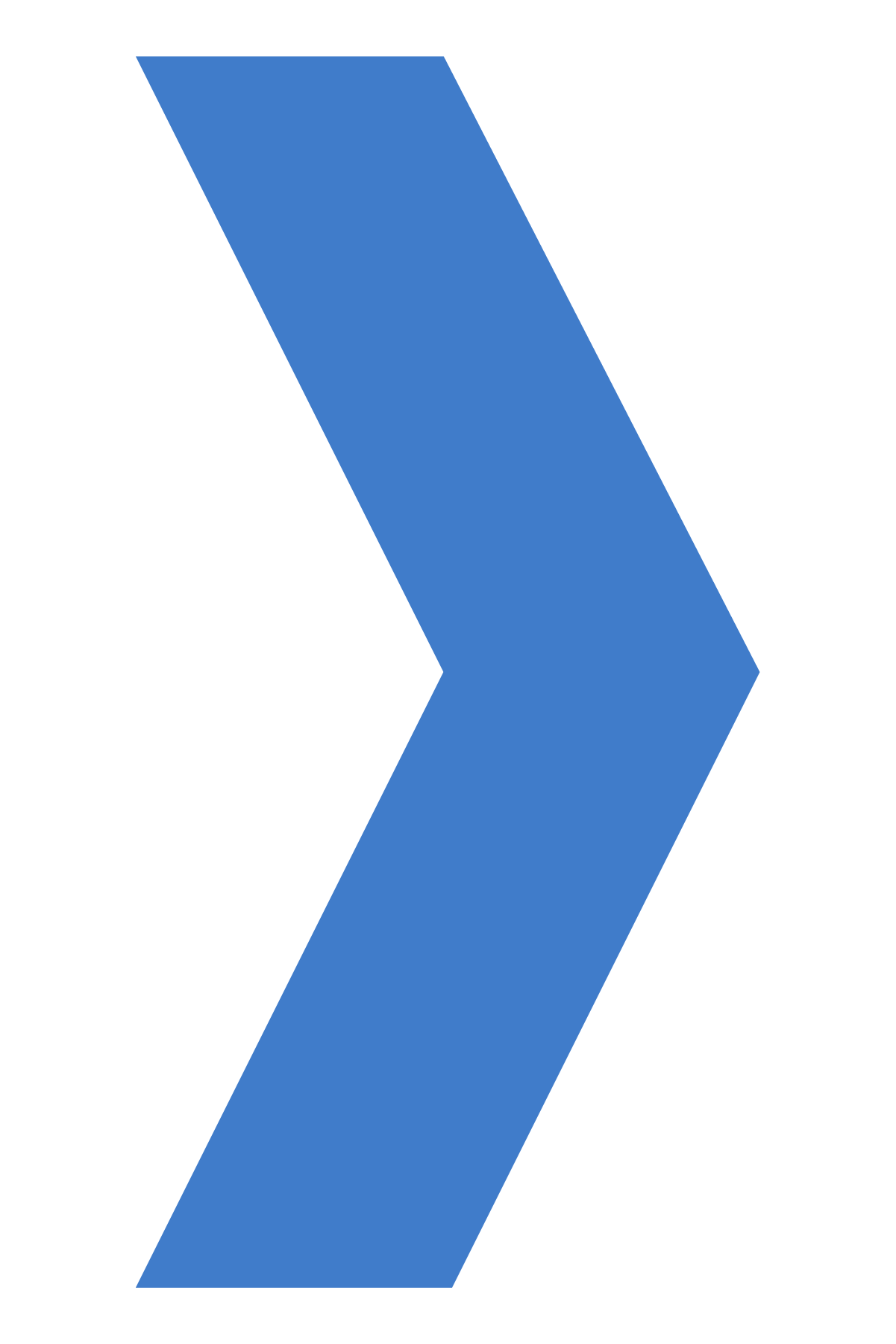 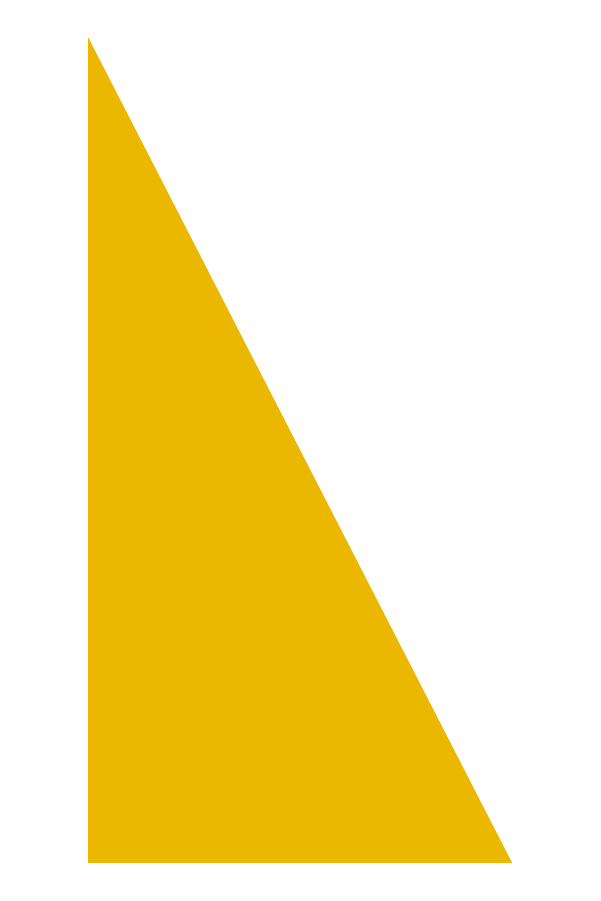 Module 1 // Vue d’ensemble du programme Leo clubs
Module 2 // Rôle du conseiller de Leo club
Module 3 // Administration de Leo club
Modules
Module 4 // Ressources pour Leo clubs
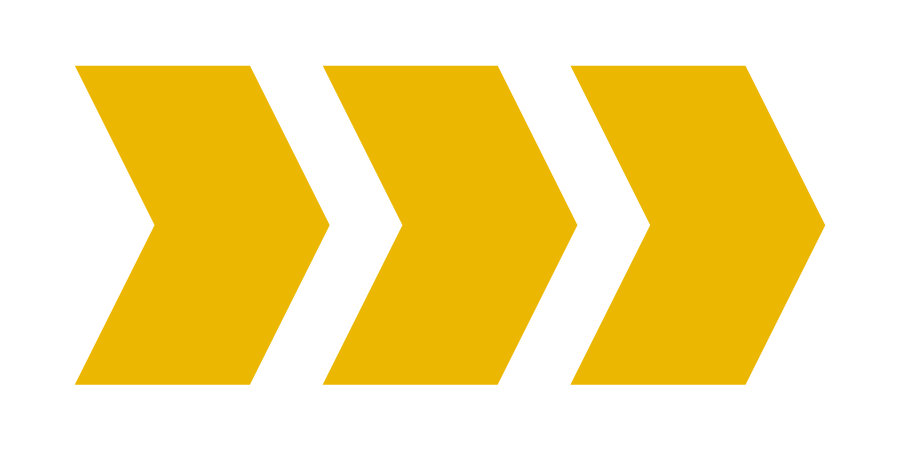 Module 5 // Poursuivre le parcours de service
2
[Speaker Notes: Note à l’instructeur : Cette formation est conçue pour que les modules puissent en être présentés tous ensemble ou en tant que modules autonomes. Il est recommandé à l’instructeur d'examiner le contenu de chacune des sections et de déterminer quels modules sont les plus pertinents pour sa région. L’instructeur peut diviser tout module en plusieurs séances de formation ou en programmes de formation distincts. 

Chaque module se termine par une suggestion d'activité de réflexion ou de discussion. Les activités de réflexion/discussion peuvent prendre plusieurs formes :
Réflexion individuelle : encourager les participants à formuler leur réponse de manière indépendante
Discussion de groupe : utiliser un tableau-papier pour saisir les réponses
Discussions en sous-groupes : allouer du temps supplémentaire aux sous-groupes pour qu’ils discutent d'abord, puis fassent rapport de leurs idées au reste du groupe

Veuillez utiliser les estimations suivantes comme guide lors de la planification de la formation (temps d'activité basés sur une réflexion individuelle ou une discussion de groupe) :]
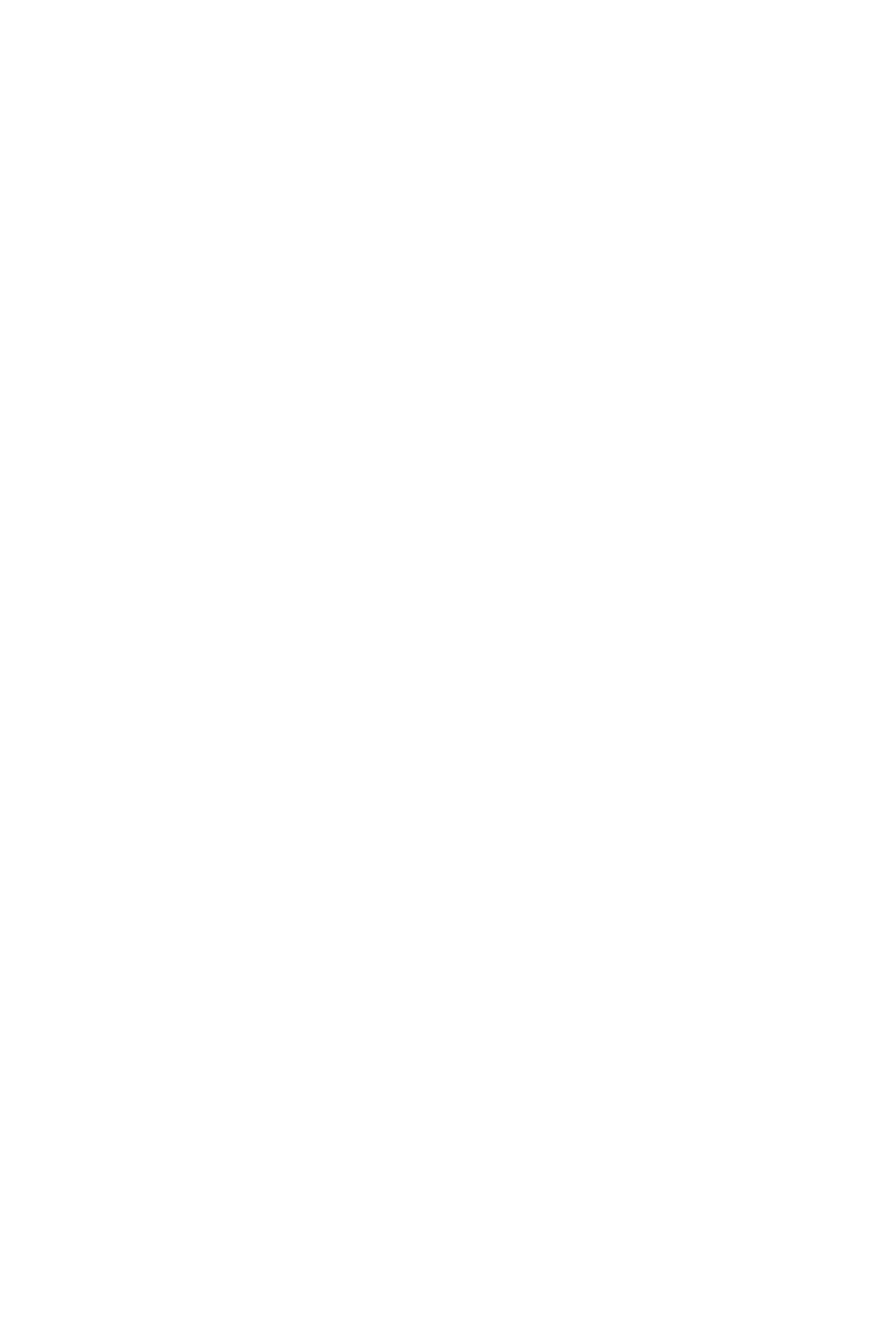 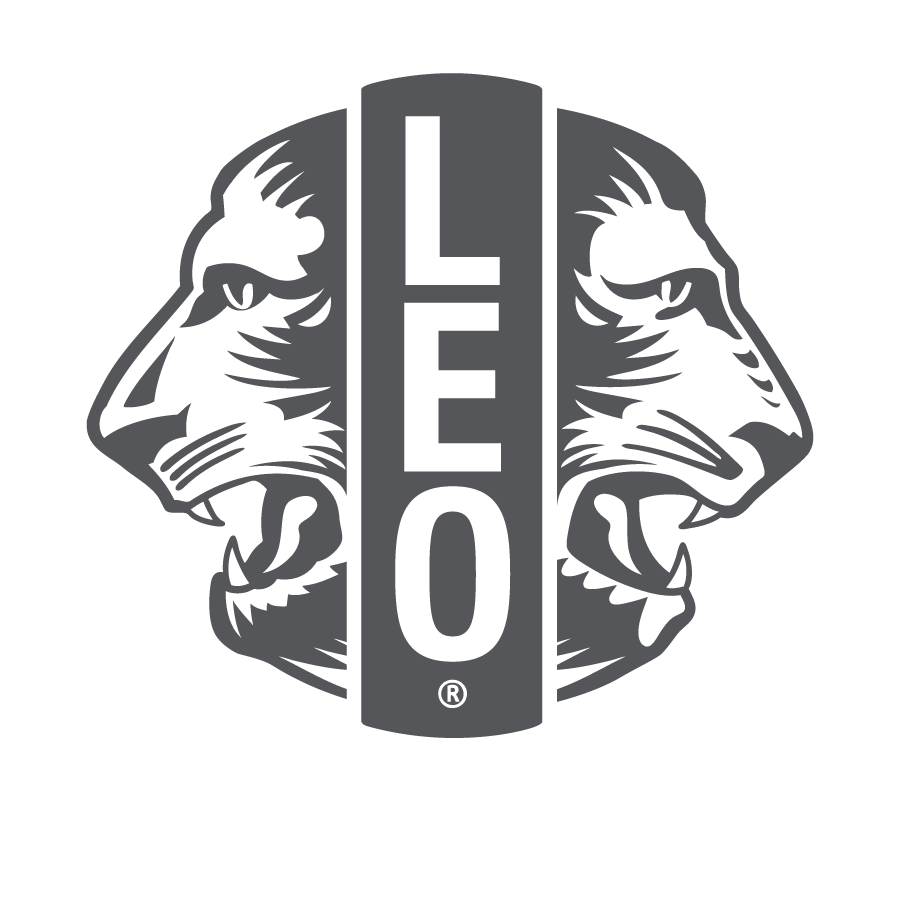 Module 1
Vue d’ensemble du programme Leo Clubs
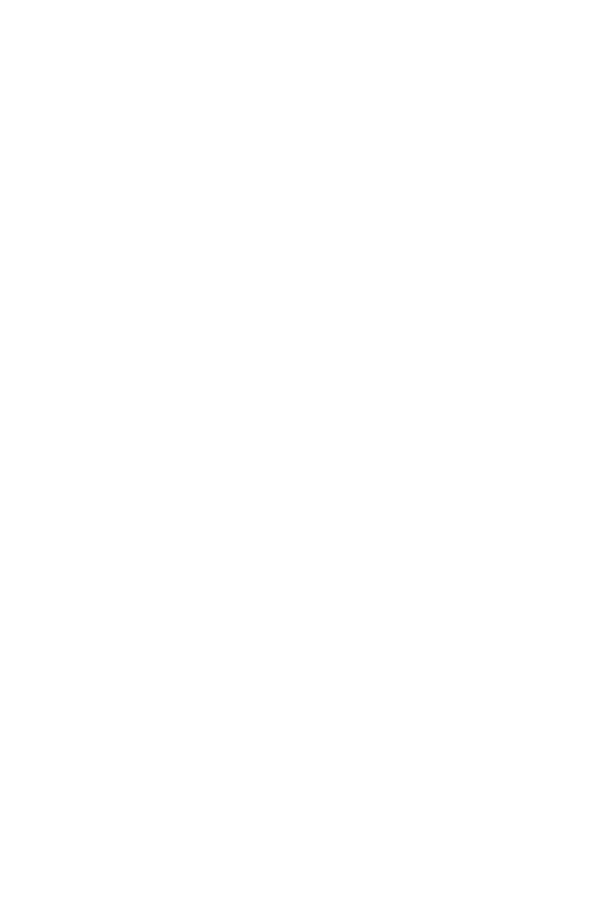 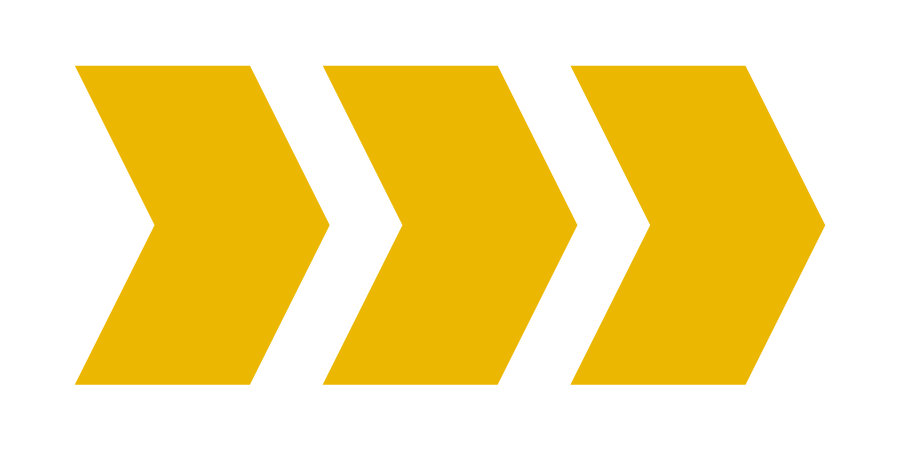 3
[Speaker Notes: Ce module traite des sujets suivants :
Historique du programme Leo clubs
Structure du programme Leo clubs
Objectif du programme Leo clubs
Données actuelles du programme Leo clubs
À la fin de ce module, les participants devraient avoir les connaissances de base pour savoir présenter le programme Leo clubs.]
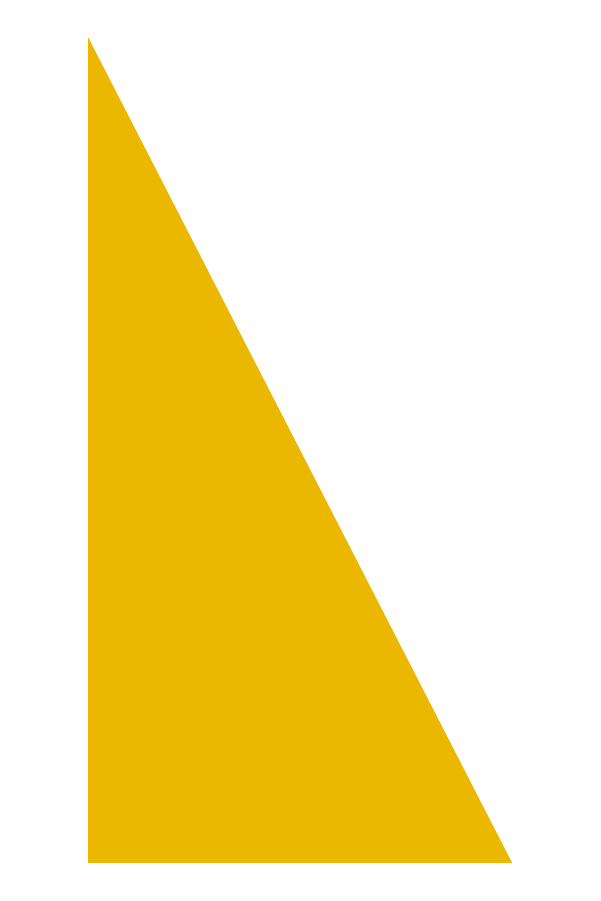 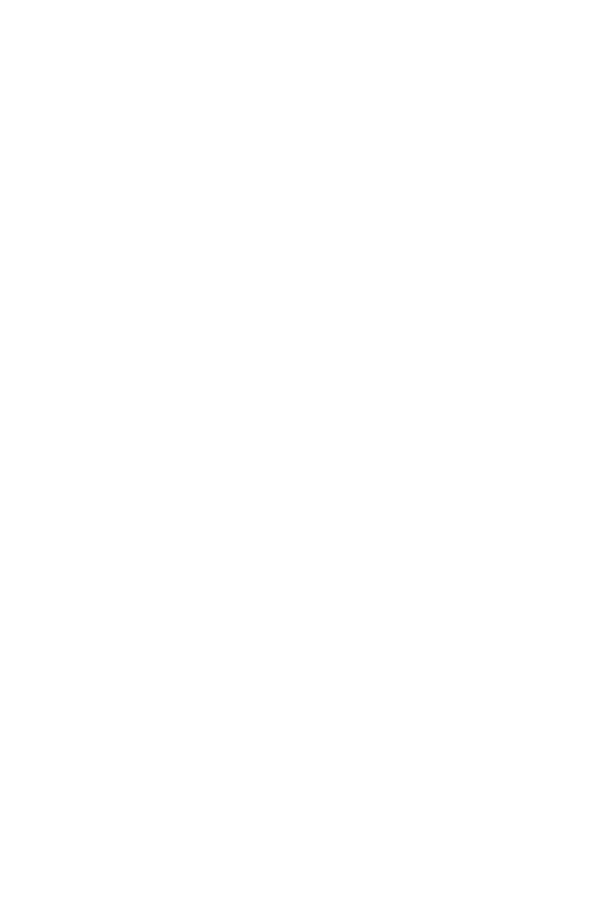 Historique des Leo Clubs
1957
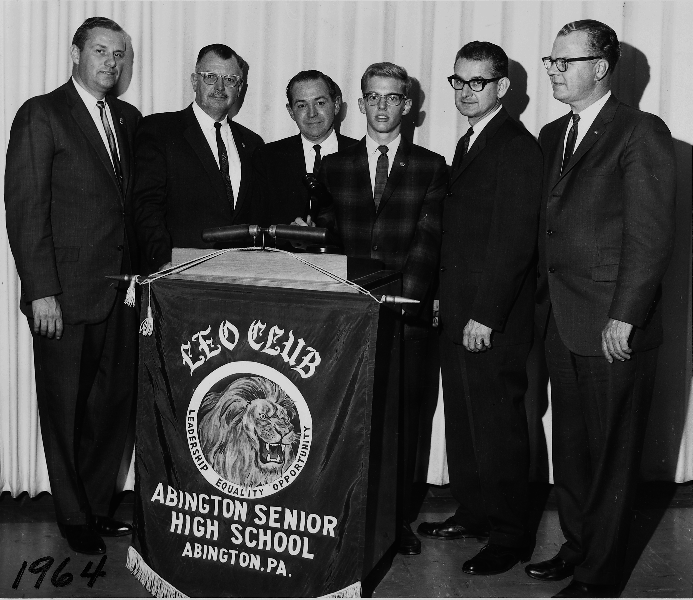 Premier Leo club fondé à Abington, Pennsylvanie, États-Unis
1964
Les Leo clubs deviennent un projet officiel de district en Pennsylvanie
1967
Ils deviennent un programme officiel du Lions Clubs International
4
[Speaker Notes: Ce programme n'a cessé de gagner en puissance au cours de sa soixantaine d’années d'existence. 
1957 – Le premier Leo club est fondé à Abington, Pennsylvanie, États-Unis par le Glenside Lions Club. L'entraîneur de baseball d’un lycée local et Lion Jim Graver fonde le premier club le 5 décembre avec trente-cinq lycéens de sexe masculin. Le club base son acronyme sur la devise « Leadership, Equality and Opportunity », puis choisit les couleurs du lycée, marron et or, comme couleurs du club. « Egalité » a par la suite été remplacé par « Expérience ». 
1964 – Le programme des Leo clubs devient un projet officiel de district et commence à s’étendre en Pennsylvanie et dans divers autres états.
1967 – En octobre, le conseil d'administration du Lions Clubs International l'adopte comme programme officiel de l'association.]
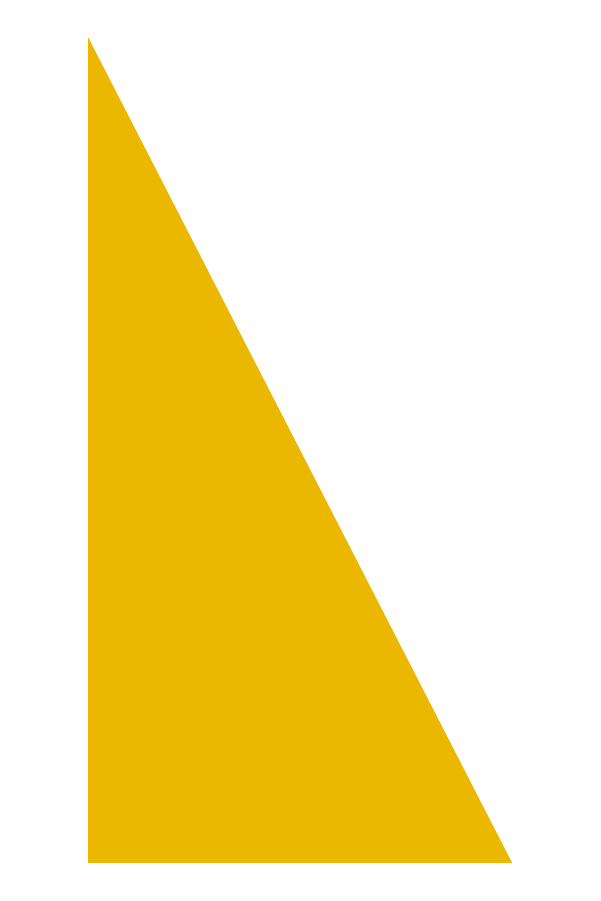 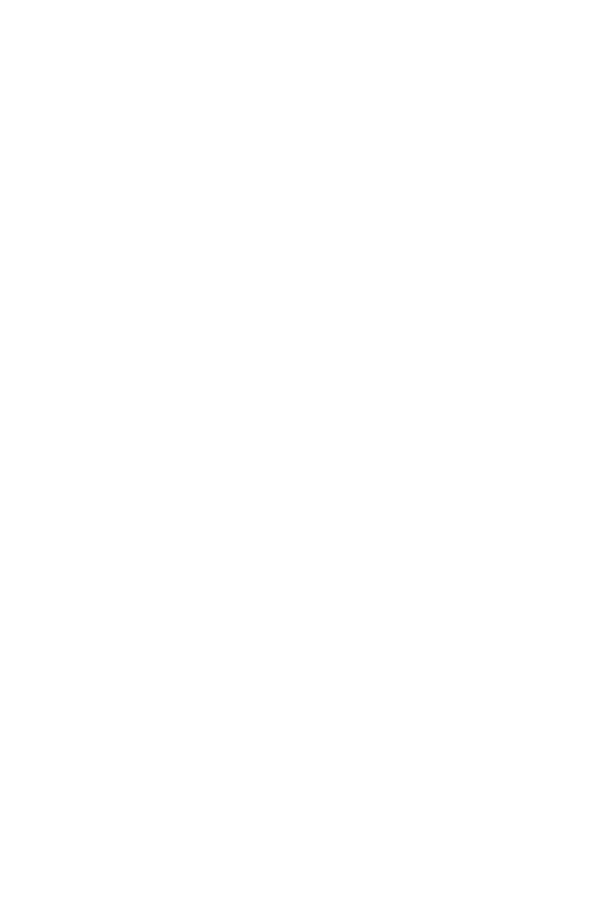 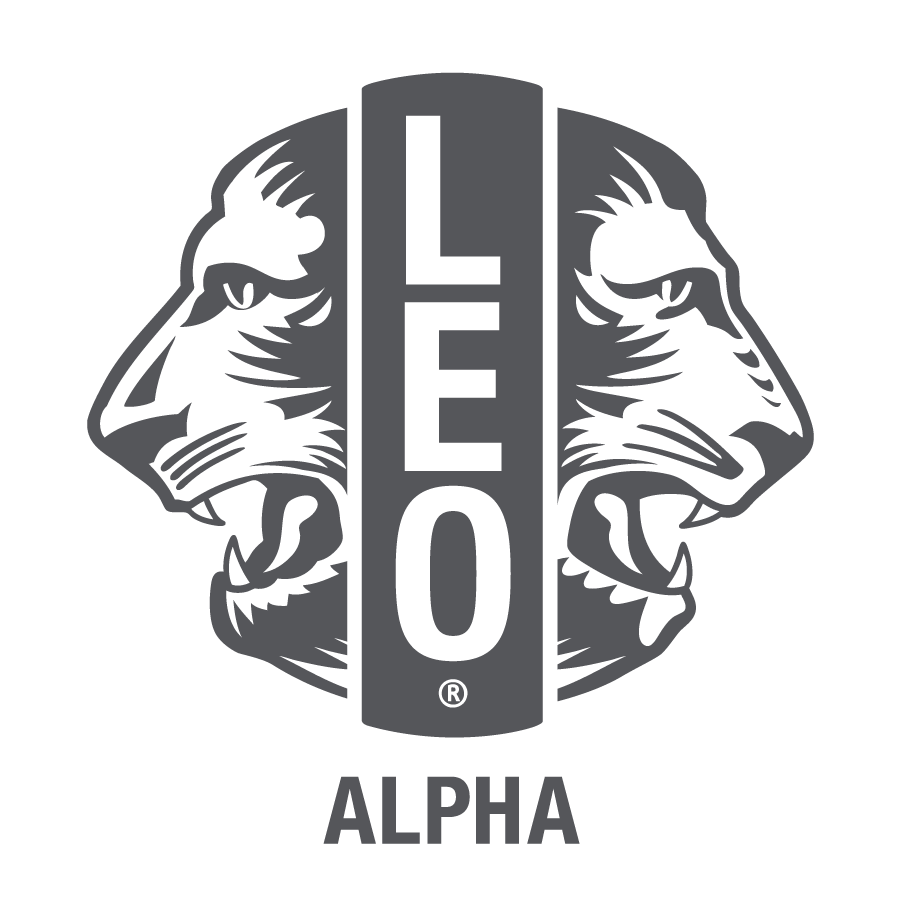 Historique récent des Leo Clubs
2008
Deux filières distinctes Leo créées : Alpha et Omega
2009
Création du comité consultatif du programme Leo clubs
Instauration de limites d'âge pour les clubs Alpha et Omega
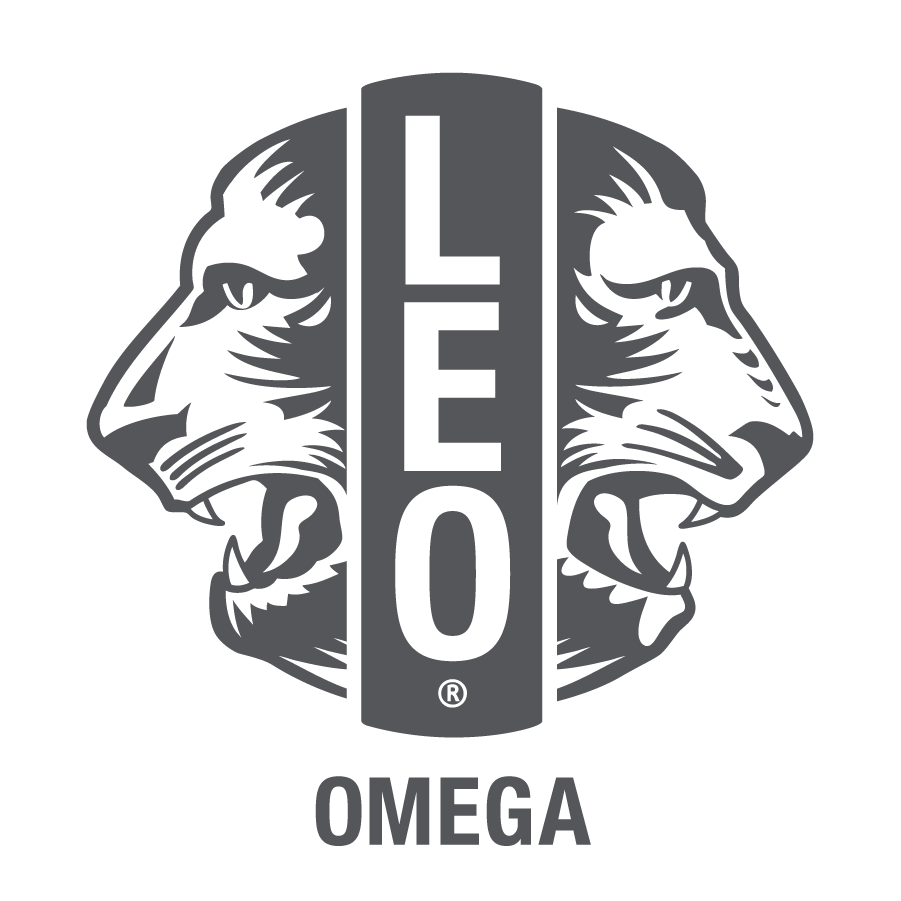 2018
Création du poste d’Agent de liaison Leo-Lion auprès du conseil d'administration : première représentation des jeunes au sein du conseil international des Lions
2019
Le programme Leo Club est présent dans 150 pays
5
[Speaker Notes: Historique plus récent 
2008 - Deux filières distinctes Leo sont créées : Alpha et Omega.
2009 – Le comité consultatif des Leo clubs est créé en tant que conseil consultatif international, avec 32 représentants Leos et Lions de chacune des régions constitutionnelles et instauration de classes d’âge : Los Alpha (12 -18 ans) et Omega (18-30 ans).
2018 – Deux agents de liaison Leo-Lion sont nommés au Conseil d'administration Lions, faisant office de premiers représentants nommés par les jeunes.
2019 – Le programme Leo Club est présent dans 150 pays.]
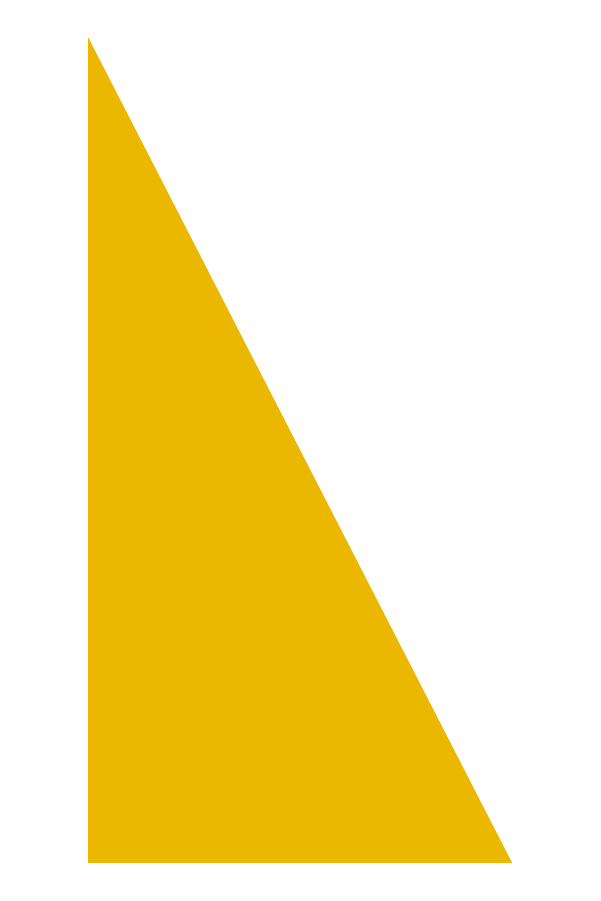 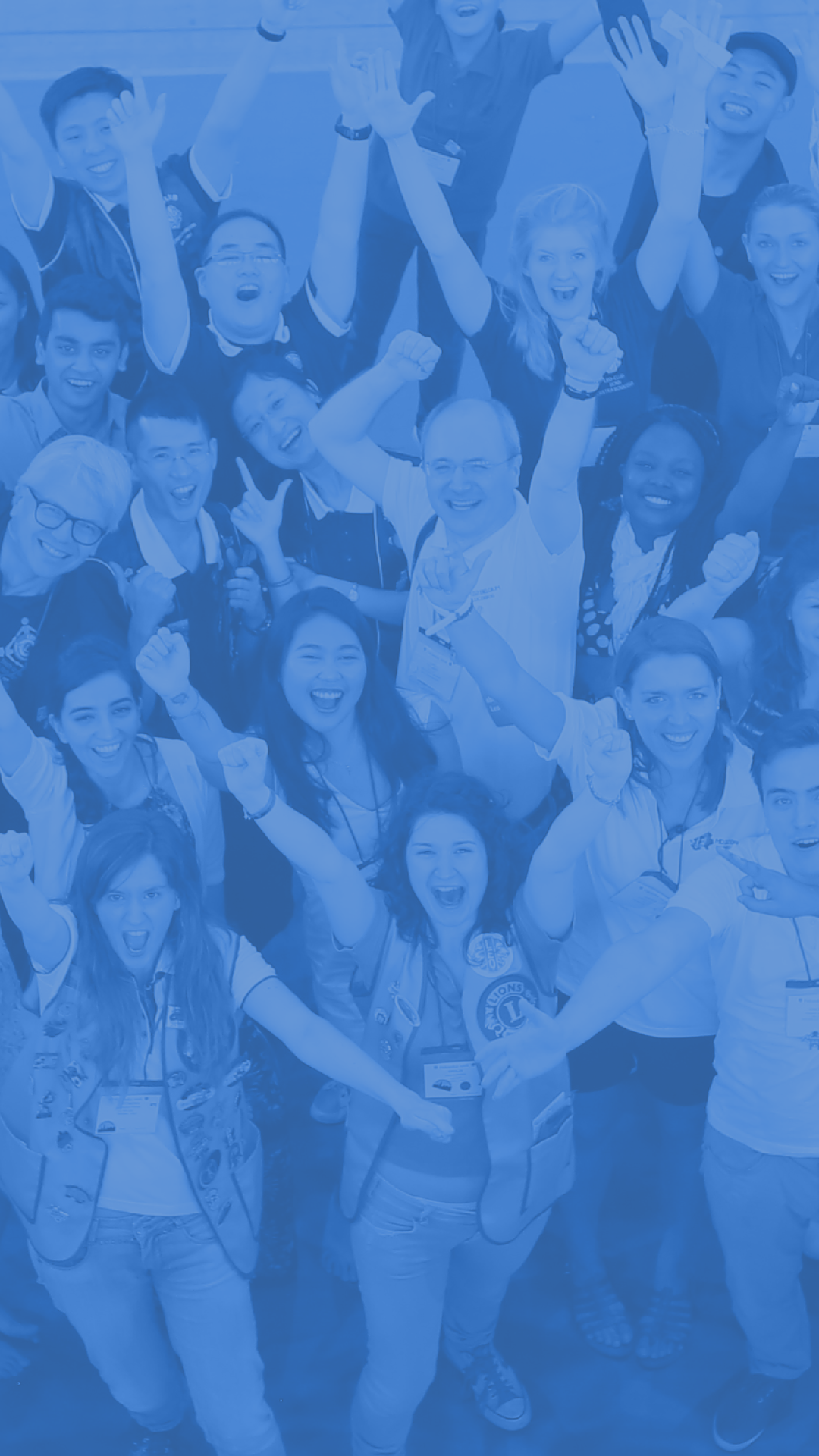 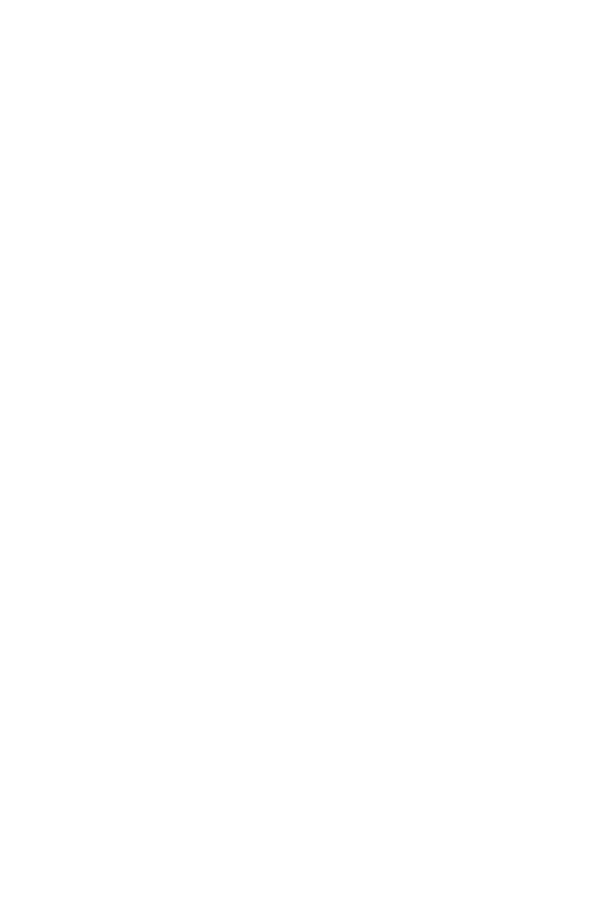 Objectif des Leo clubs
Leadership 
Expérience 
Opportunités
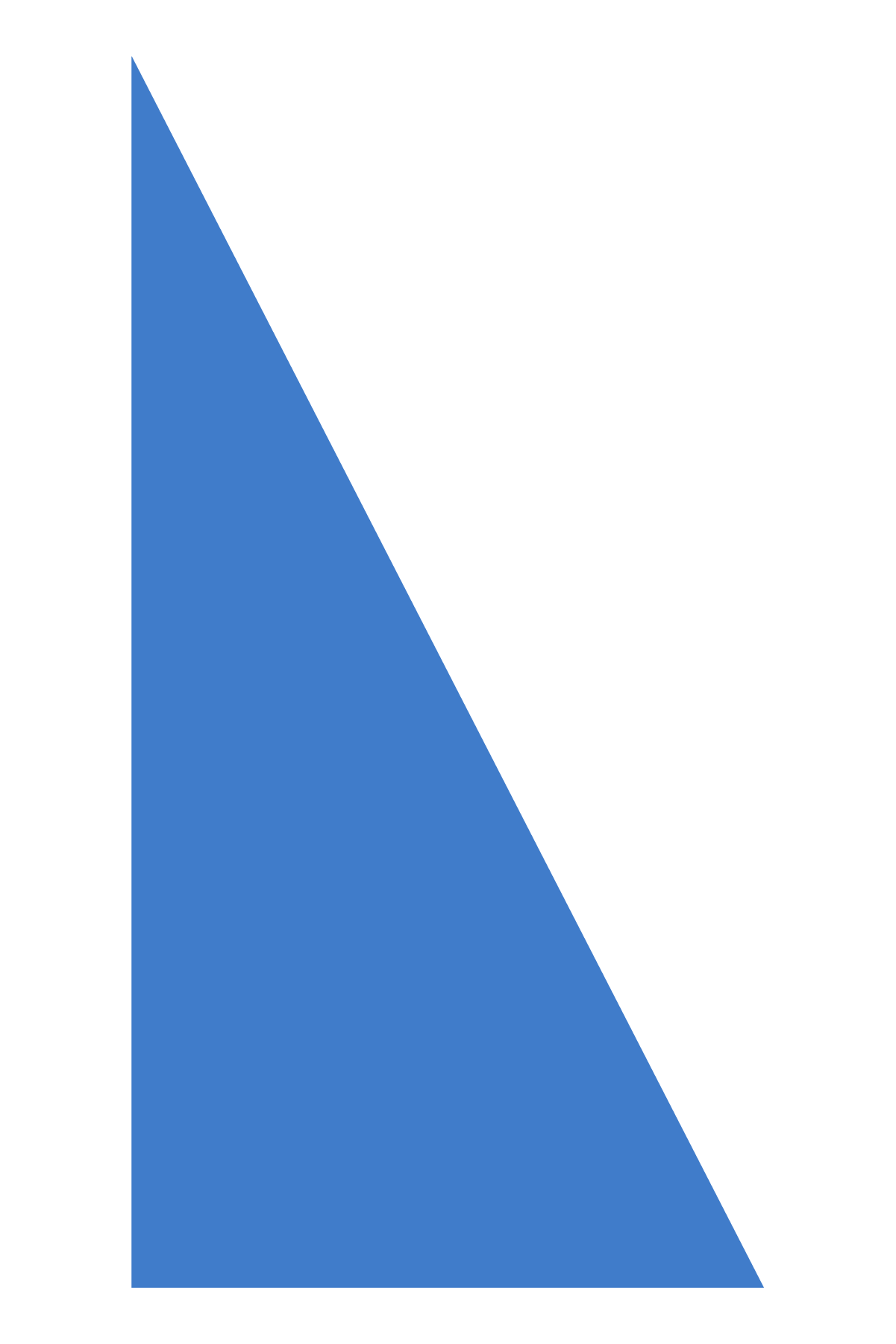 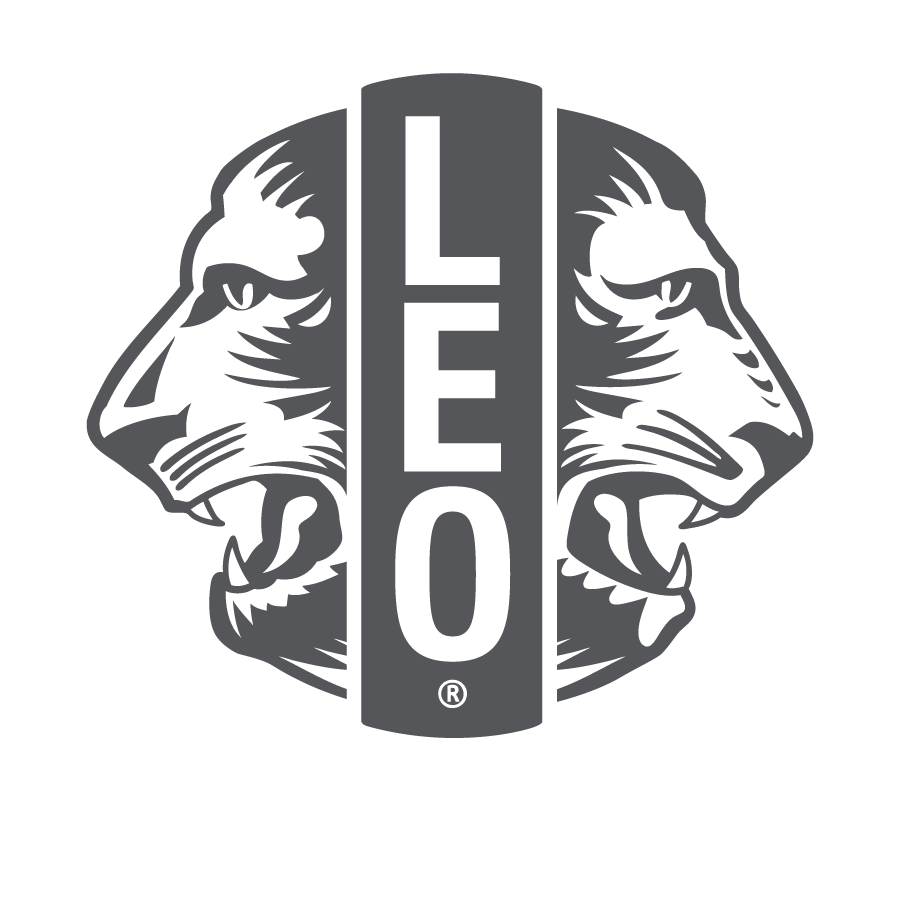 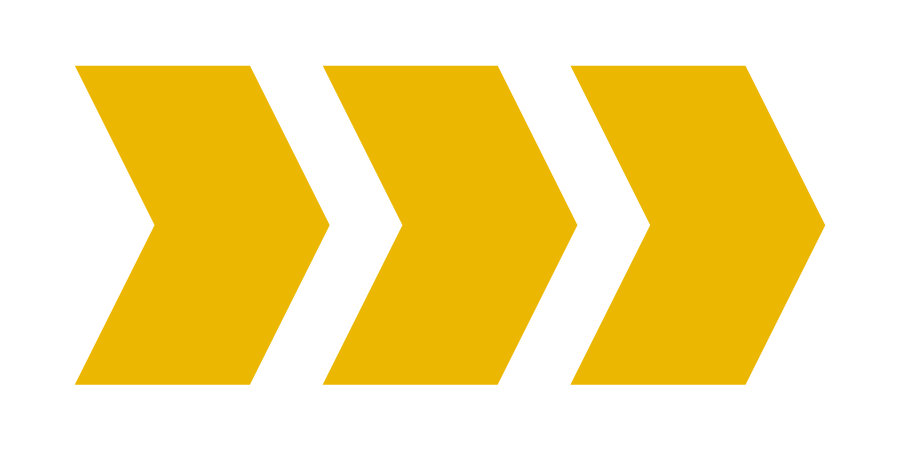 6
[Speaker Notes: L'objectif du Leo club est d’offrir des activités de service formatrices favorisant le leadership et l'expérience pour les jeunes de la collectivité.
Leadership Les Leos acquièrent des compétences en gestion de projet, de temps et d’équipe.
Expérience Les Leos découvrent l’impact positif du travail d’équipe et de la coopération sur la collectivité locale.
Opportunité Les Leos nouent des liens pour la vie et peuvent constater les effets de leur service de proximité.]
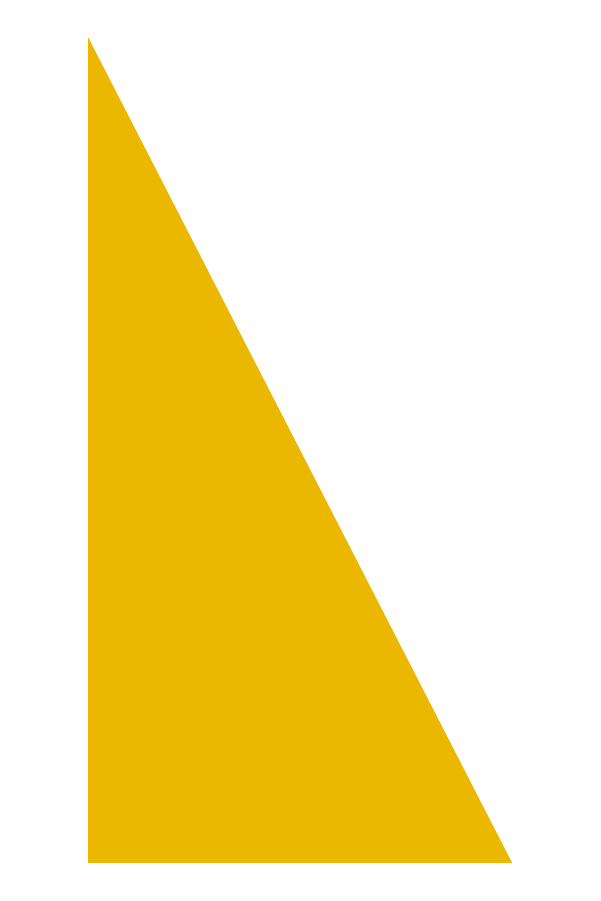 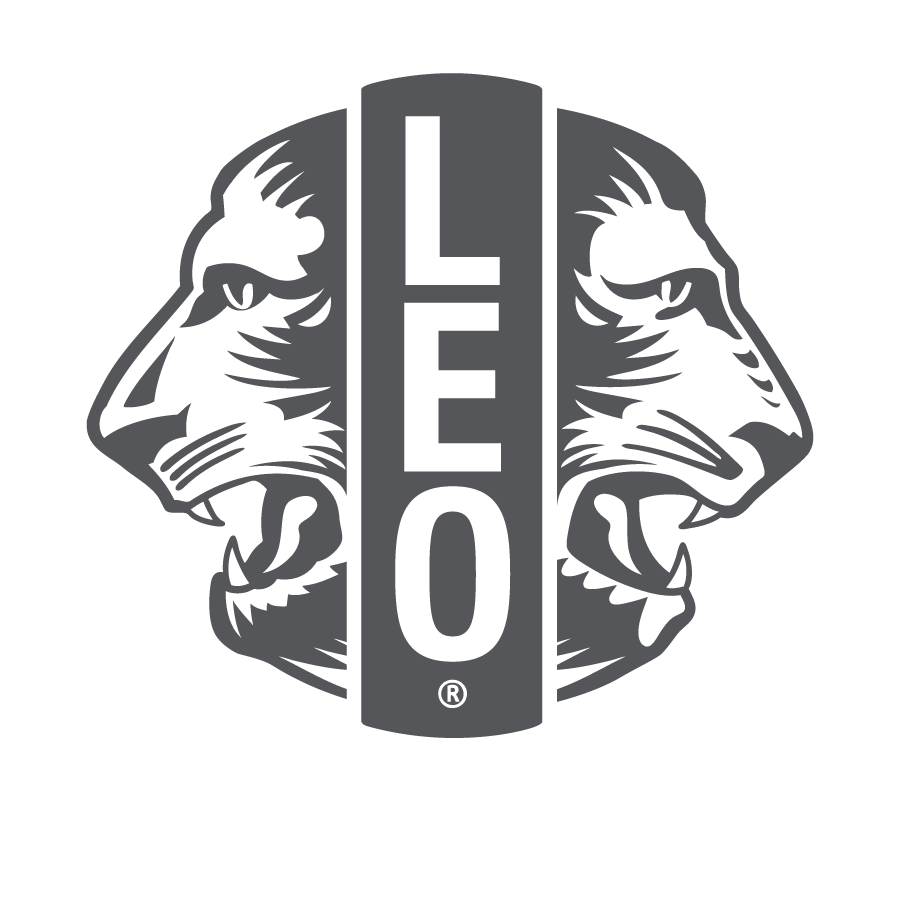 Objectifs du programme Leo clubs
Permettre aux Lions clubs d’offrir des activités formatrices aux jeunes de leur région
Ouvrir pour des jeunes du monde entier des voies de développement individuel par une contribution collective au bien de la société au plan local, national et mondial
Promouvoir le service caritatif auprès des jeunes et leur offrir l'opportunité de développer leurs qualités de leadership et leur expérience
Manuel du règlement du conseil, chapitre XXII
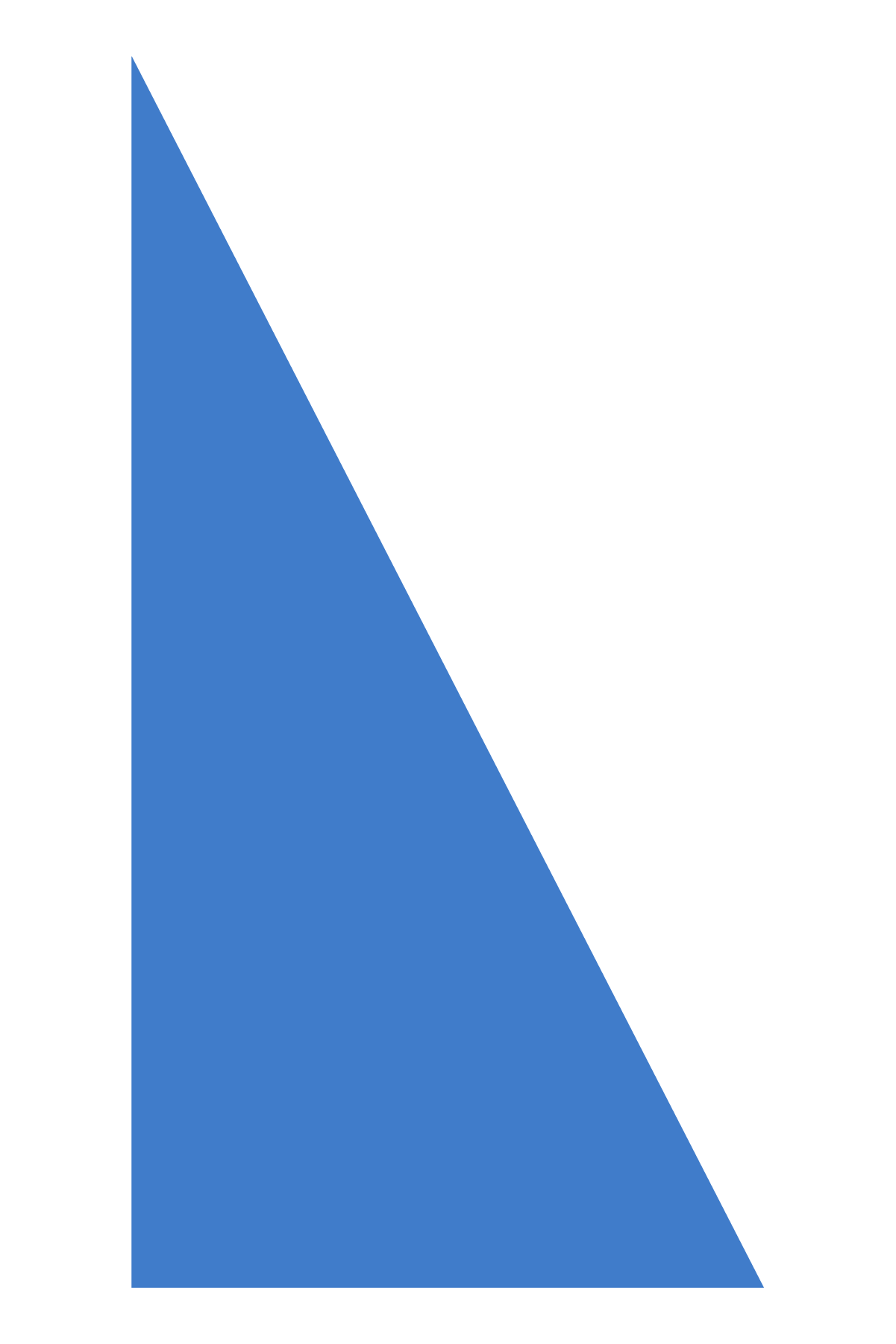 7
[Speaker Notes: Les Leo clubs sont conçus comme programme de développement pour la jeunesse. Il adhère aux objectifs suivants pour faire grandir la communauté des plus jeunes membres de notre organisation. Tels qu’indiqués dans le règlement du conseil d'administration du Lions International, chapitre XXII, les objectifs en sont les suivants.]
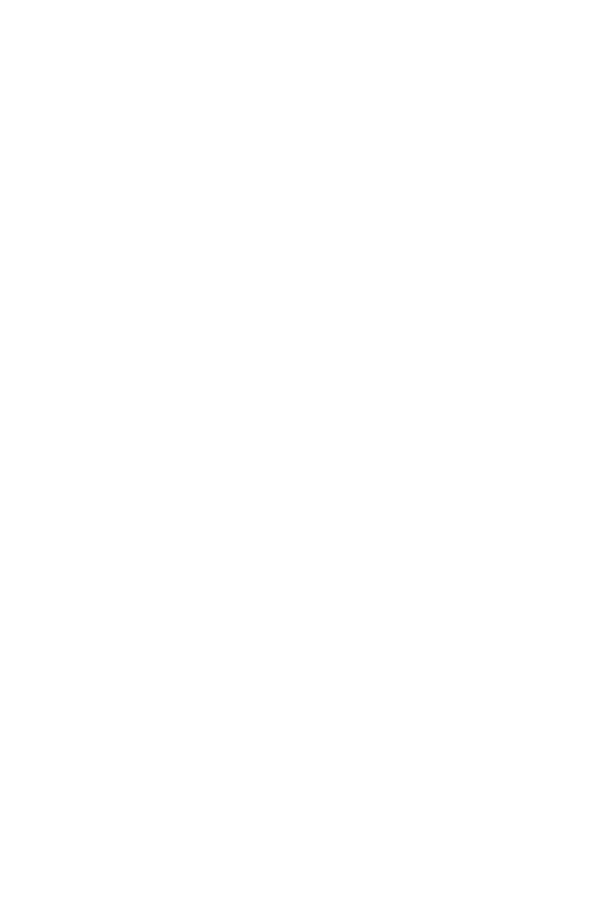 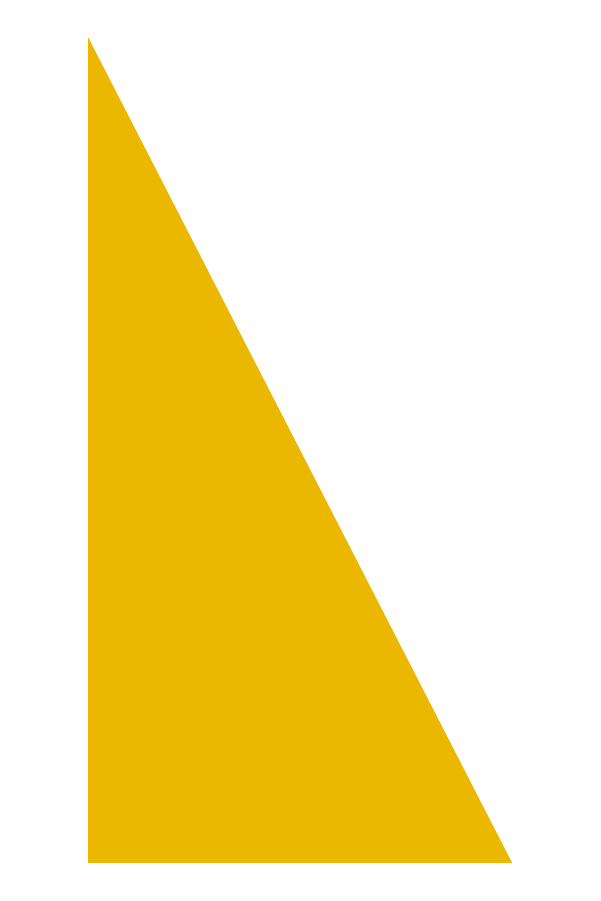 Rôle du Lions club parrain
Prise en charge des droits de charte et des frais d'organisation annuels du Leo club 
Couverture des Leos par le programme d'assurance responsabilité civile générale du LCI et toute assurance locale supplémentaire nécessaire
Conseiller le Leo club sur les questions d’administration et de service 
Mise en place des comptes bancaires, de la comptabilité et de partenariats locaux pour le Leo club 
Désigner un conseiller dynamique pour le Leo club, assister aux événements du Leo club
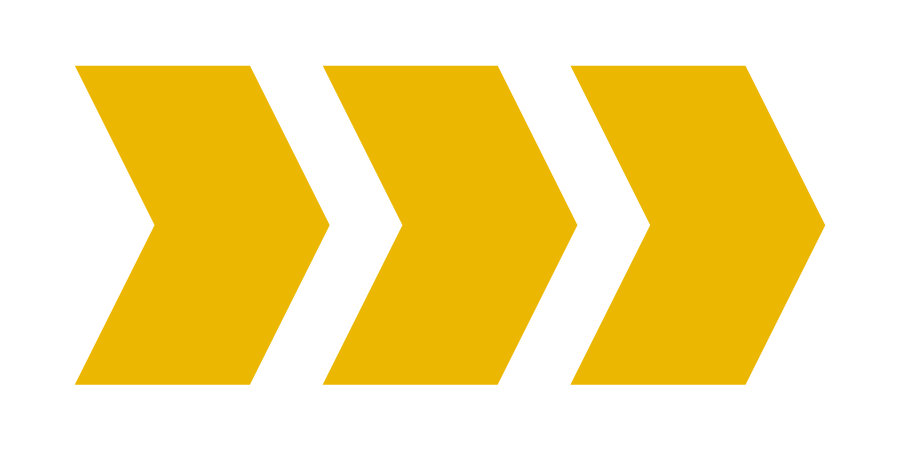 8
[Speaker Notes: Il revient au Lions club parrain de guider le Leo club et de lui donner des conseils. 

Conformément au règlement du conseil d'administration, les Leo clubs sont une activité de service d'un Lions club, et non une catégorie d'affiliation. Les Leos ne paient pas de cotisations au siège international des Lions. C’est leur Lions club parrain qui est facturé pour l'administration du club.

Le Lions club parrain doit conseiller les Leo clubs sur les questions d’administration et de service, y compris la création de comptes bancaires, la comptabilité et l'établissement de partenariats. Le club parrain fournit également un soutien en affectant un conseiller dynamique au Leo club et en assistant à ses événements.]
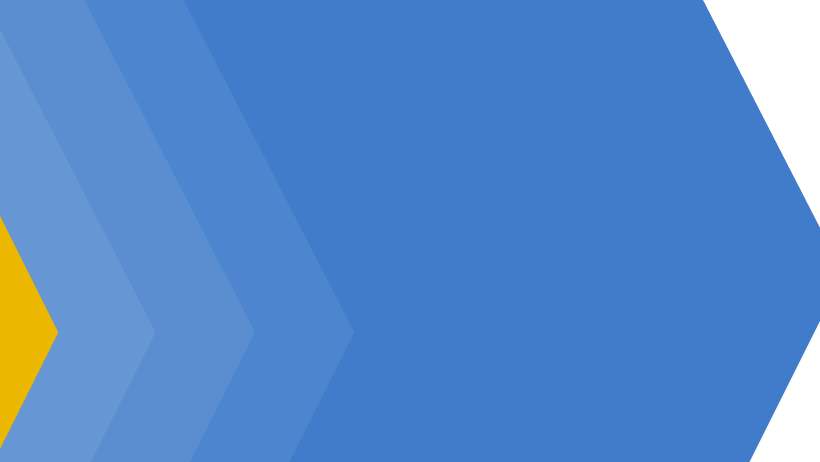 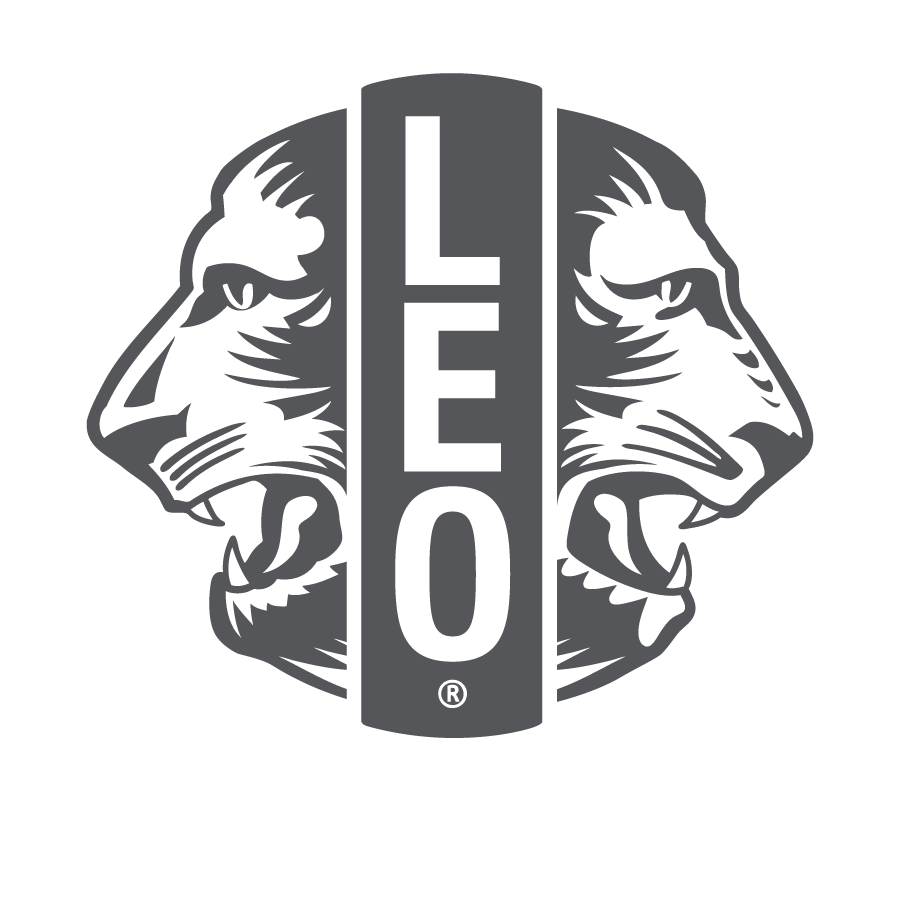 Importance des Leo Clubs
9
[Speaker Notes: Qu’est-ce qui fait l’importance des Leo Clubs ? Le service donne aux jeunes des possibilités de développement personnel et professionnel, et d’action en faveur de la collectivité. Les Lions acquièrent ainsi des compétences précieuses en matière de mentorat tout en s’adjoignant un nouveau segment de la collectivité. Lions et Leos forment donc une même famille, en partenariat dans le service.]
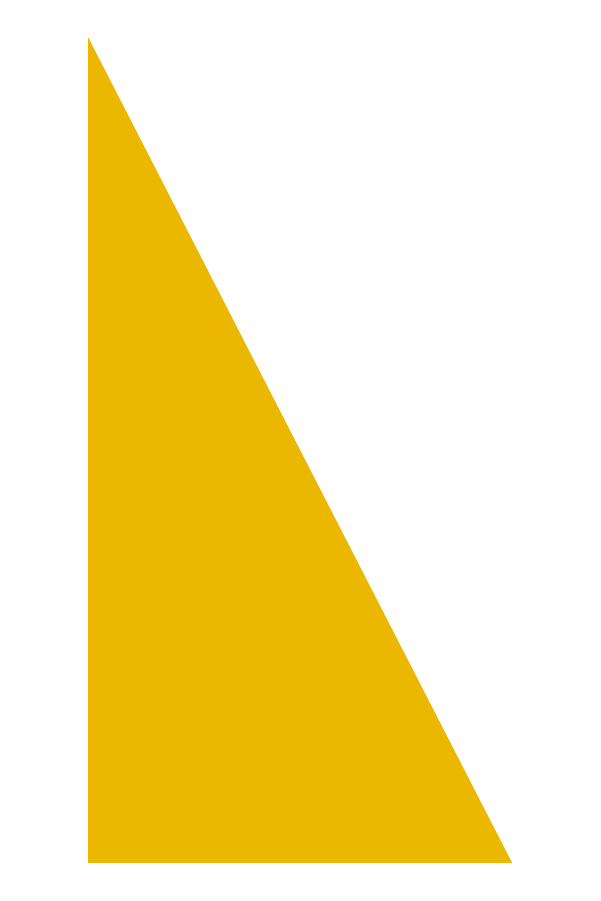 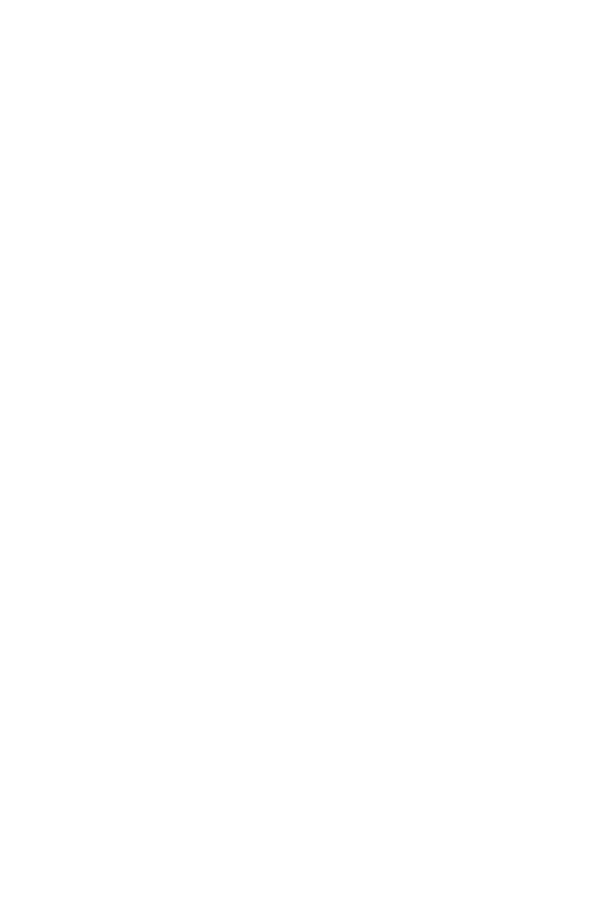 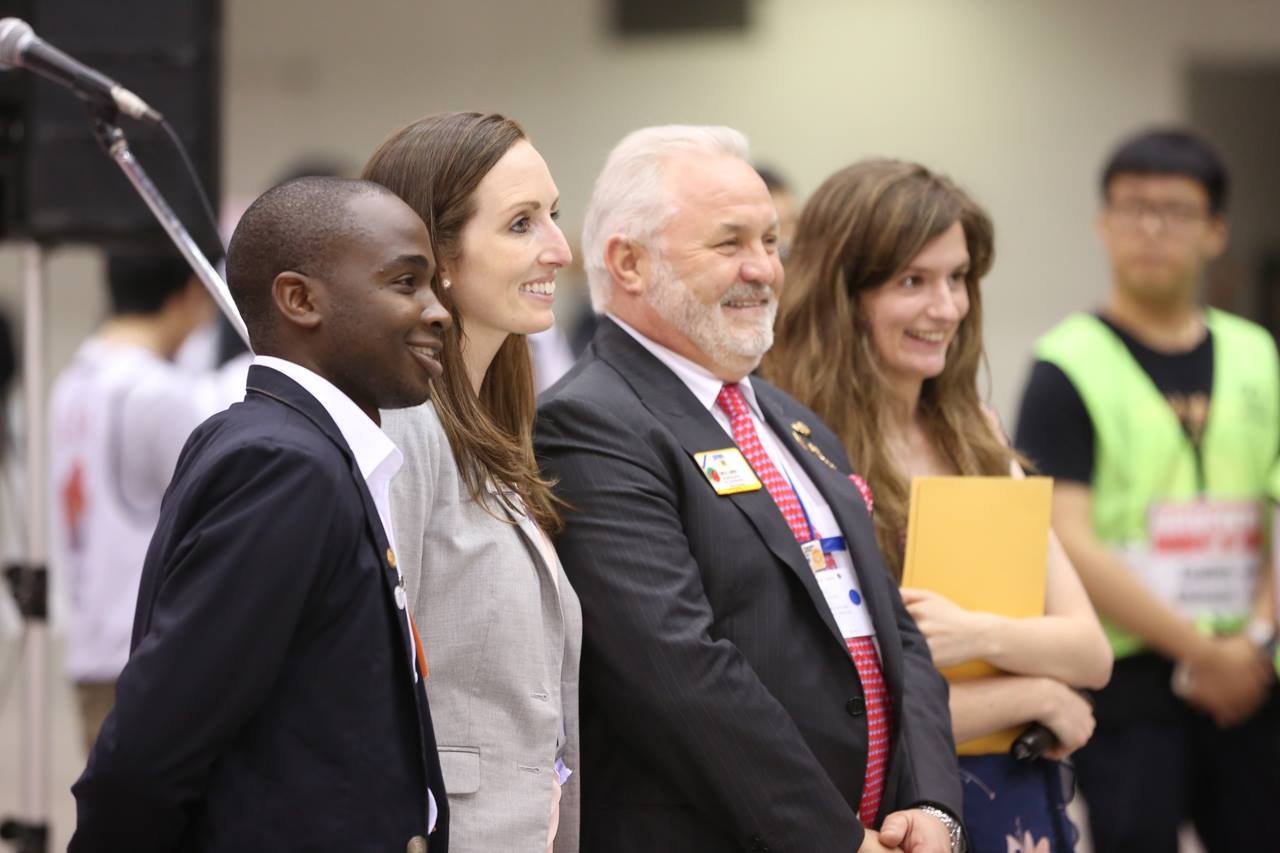 Bienfaits du parrainage pour un Lions club
Source de motivation pour les Lions de votre club
Information des Lions sur les nouvelles tendances et besoins au sein de la collectivité
Hausse de la visibilité du Lions club dans la collectivité
Nouvelles recrues potentielles pour le Lions club parmi les Leos en atteignant l’âge et les membres de leur famille
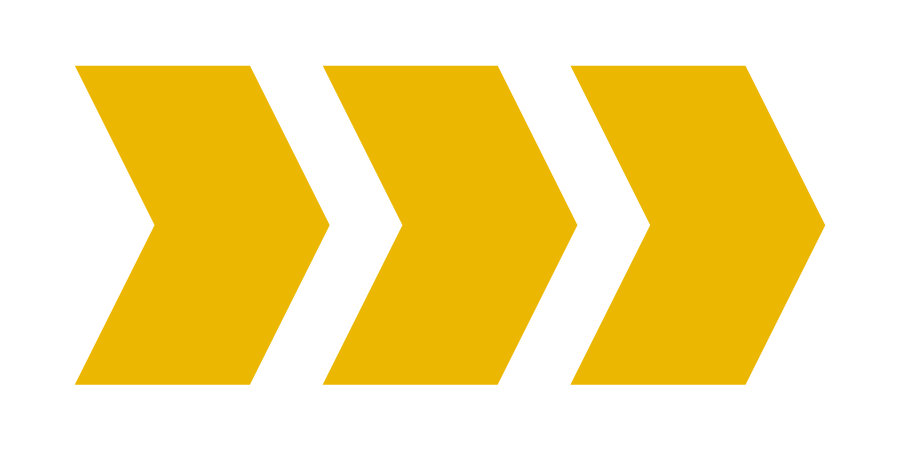 10
[Speaker Notes: Les bienfaits du parrainage d'un Leo club sont multiples. Un Leo club peut aider les Lions à être plus audacieux et innovants dans leurs projets de service et les informer sur de nouveaux besoins locaux et modes de communication. Le parrainage d'un Leo club peut également accroître la visibilité du Lions club au sein de la collectivité. Et, en fin de compte, peut-être que l'un de ces plus grands bienfaits est que les Leos et leurs familles sont  une excellente source de membres potentiels de Lions club. Les conseillers de club doivent savoir parler du parcours de service, qui comprend la transition de Leo à Lion.]
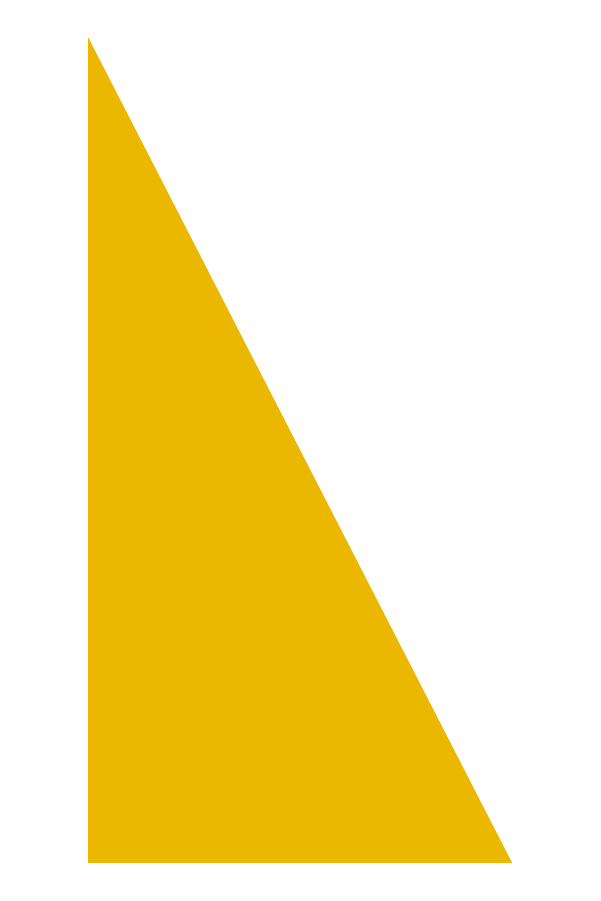 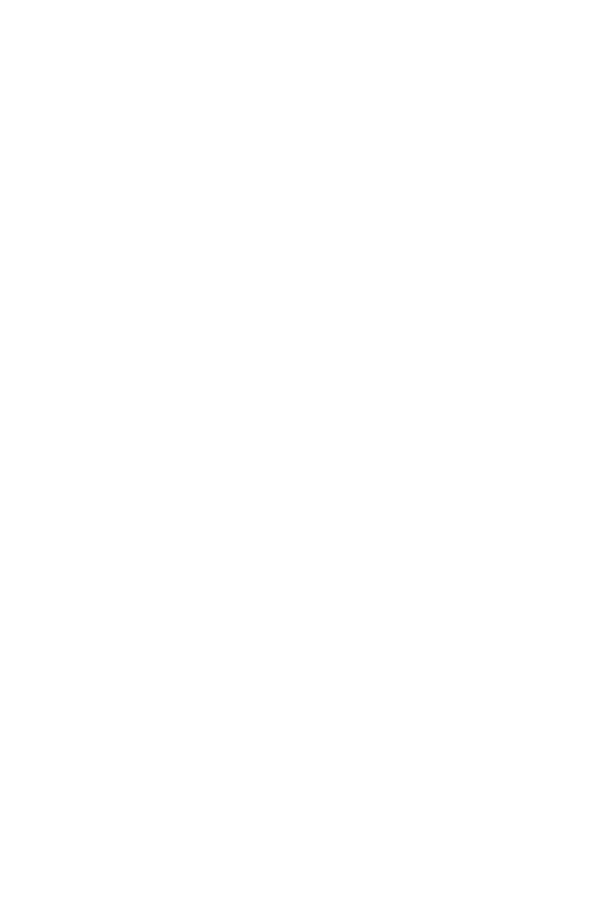 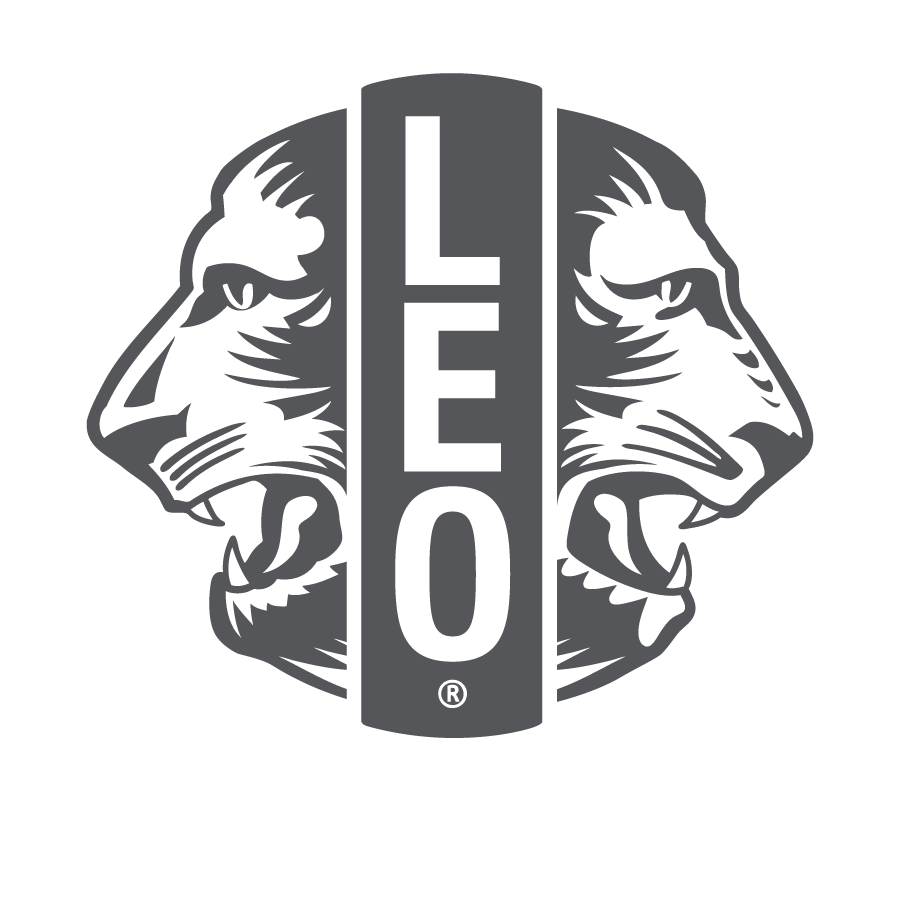 Organigramme de Leo club
11
[Speaker Notes: Mis à part le fait que que tout Leo club doive être parrainé par un Lions club local et avoir un conseiller, tous deux sont structurés de façon semblable.

Chaque année fiscale, un Leo club élit quatre officiels : président,  vice-président, secrétaire et trésorier. Il a aussi la possibilité de former un conseil d’administration et des commissions subordonnées pour organiser et superviser les affaires du club avec le soutien et l’encadrement du conseiller Leo. Seuls les noms du président, du vice-président, du secrétaire et du trésorier du Leo club peuvent être enregistrés par MyLCI.]
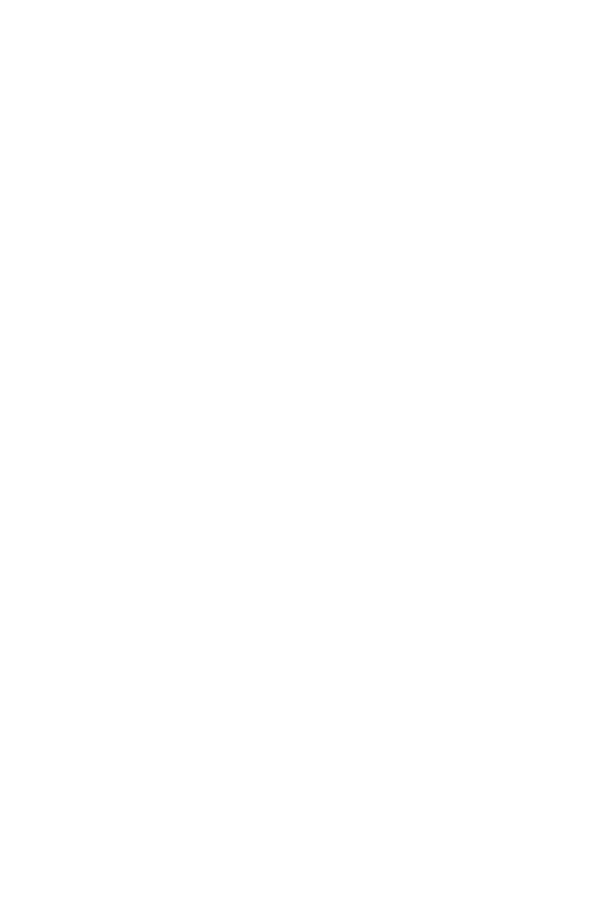 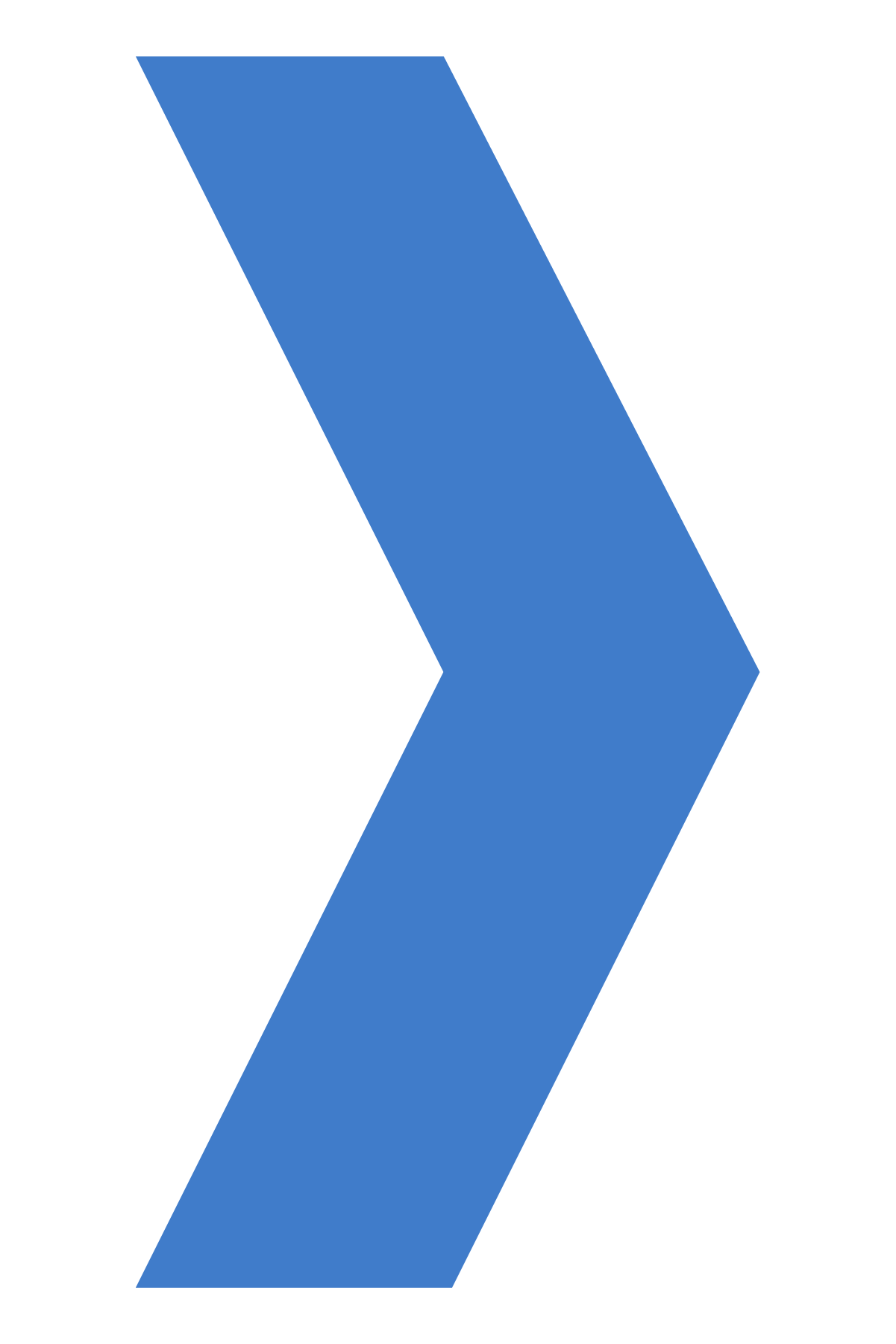 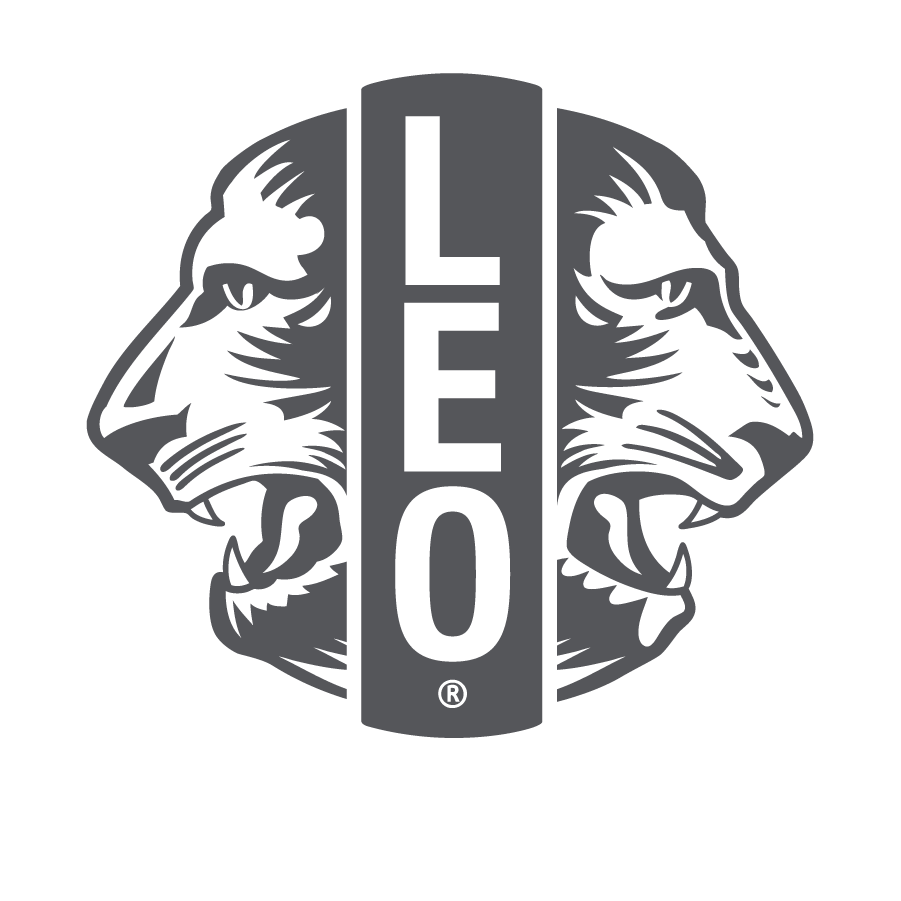 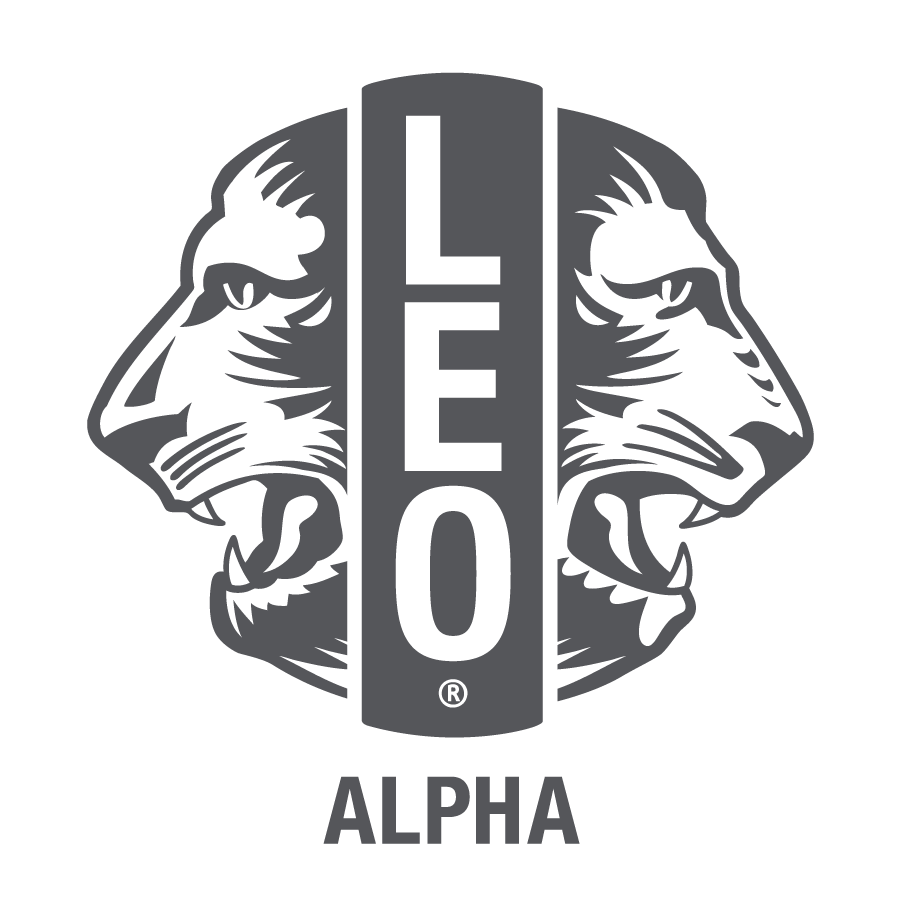 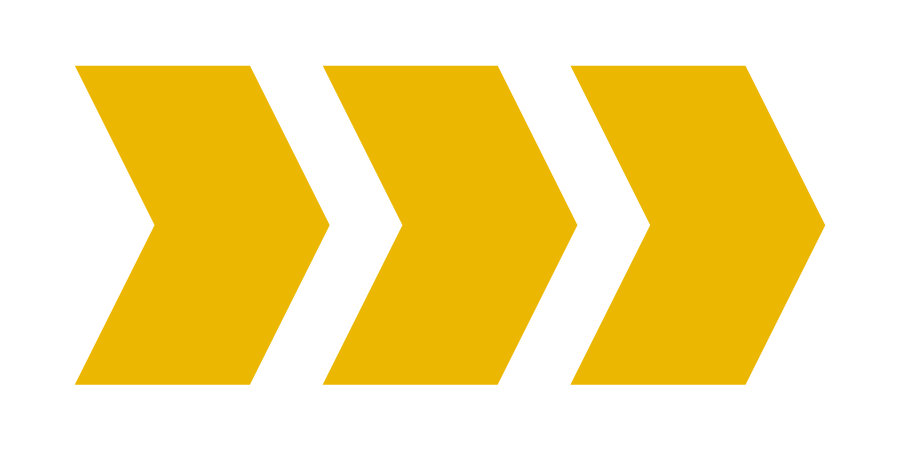 Leos Omega : 18-30 ans
Mission : développement personnel et professionnel, et action à impact positif et direct sur la collectivité
Leos Alpha : 12-18 ans
Mission : service à la collectivité, leadership et responsabilité
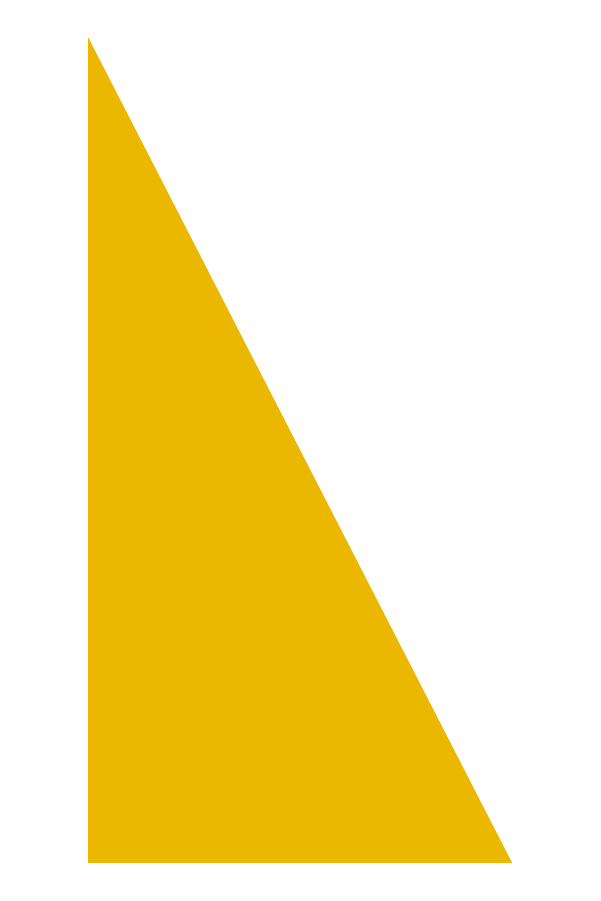 12
[Speaker Notes: Les Leo clubs sont divisés en deux filières :  Alpha et Omega. Tout Leo club doit appartenir à l'une ou l'autre.
La tranche d’âge des Leos Alpha s’étend de 12 à 18 ans. Cette filière vise un épanouissement individuel et social fait de leadership et de responsabilité.
La tranche d’âge des Leos Omega s’étend de 18 à 30 ans. Cette filière vise l’épanouissement personnel et professionnel par la création de lien social, le développement des compétences et une action à impact positif et direct sur la société.

Malgré leur points communs, ces deux groupes en sont à des stades de vie différents et requièrent donc des activités adaptées à chacun. C’est la raison pour laquelle le conseil d'administration du Lions International a déterminé qu'il était approprié que les classes d'âge Alpha et Oméga servent séparément.]
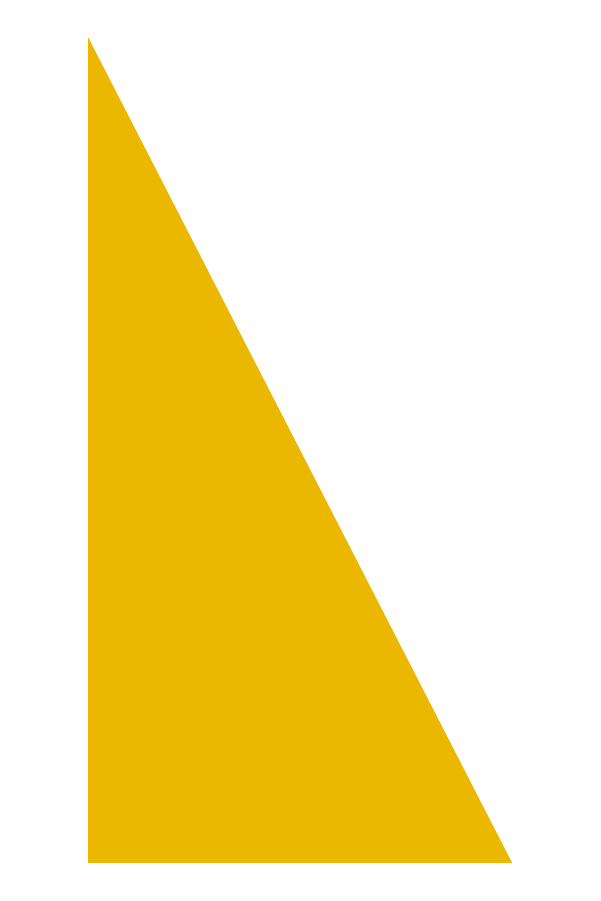 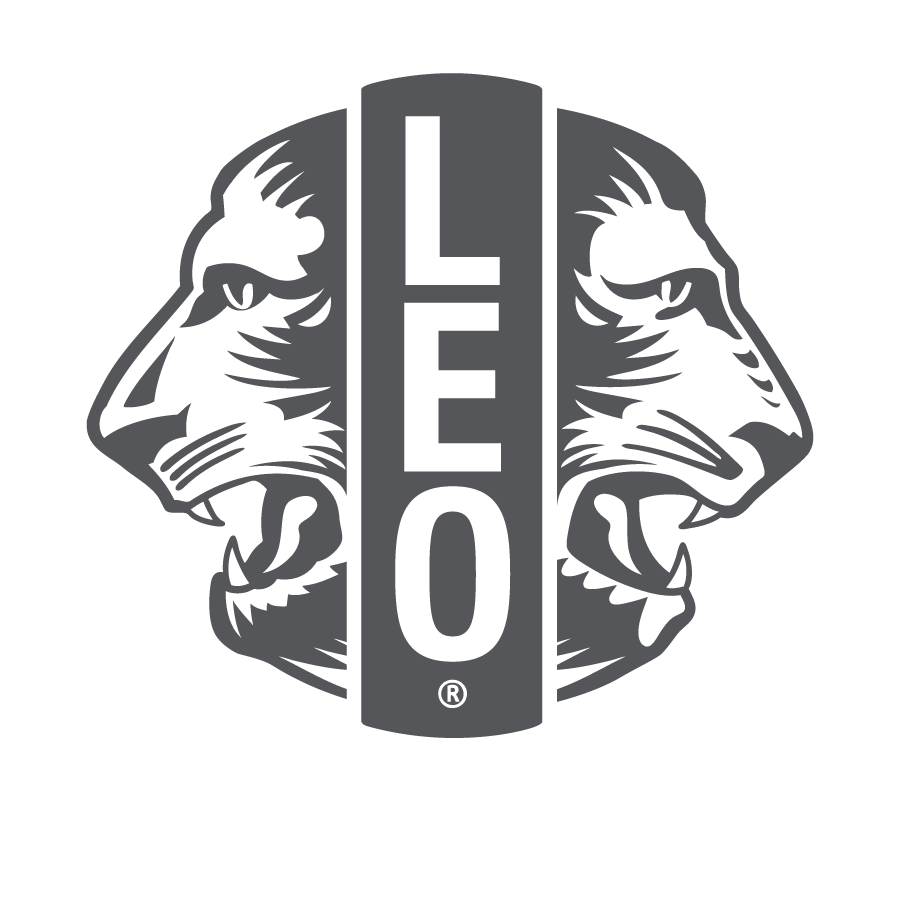 Les Leos en bref
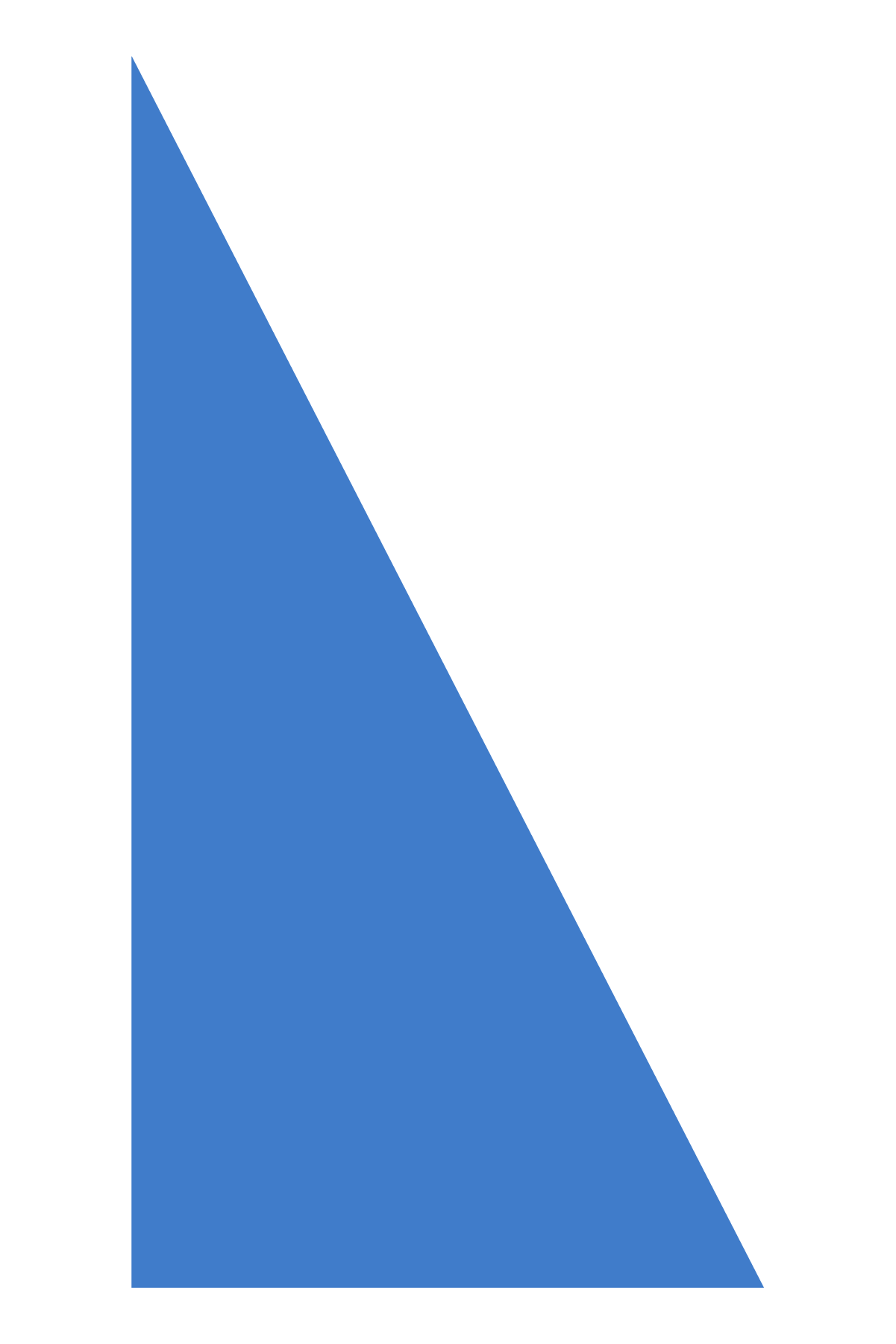 13
[Speaker Notes: Le Lions Clubs International est la plus grande organisation mondiale de clubs service et compte environ 1,6 million de membres. Au-delà de la langue, de la religion ou des opinions politiques, les Lions sont liés par leur dévouement au service des nécessiteux.

Les Leos font partie intégrante de leur réseau international de 7400 clubs sur plus de 150 pays et aires géographiques. Cette dimension internationale donne aux membres de Leo et de Lions clubs une identité mondiale unique en son genre.]
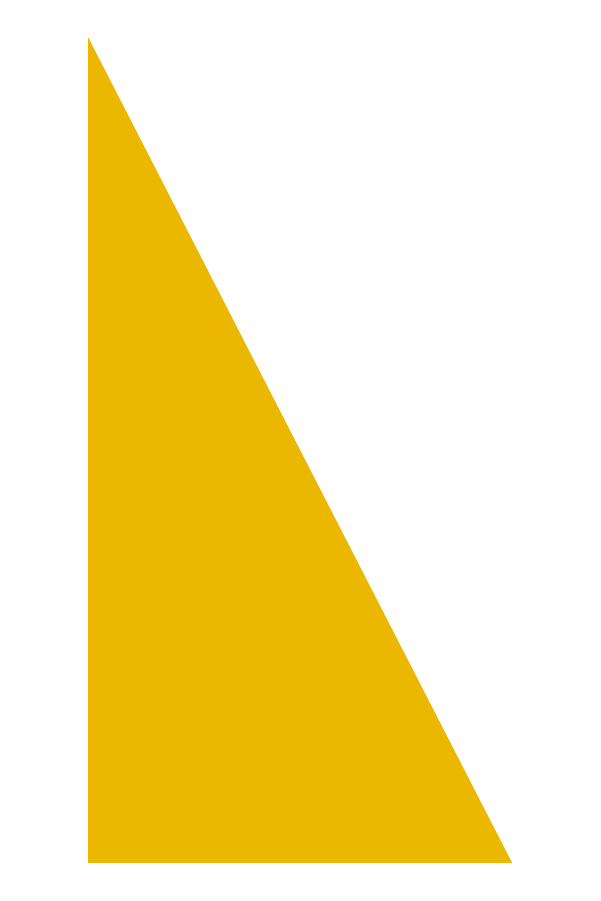 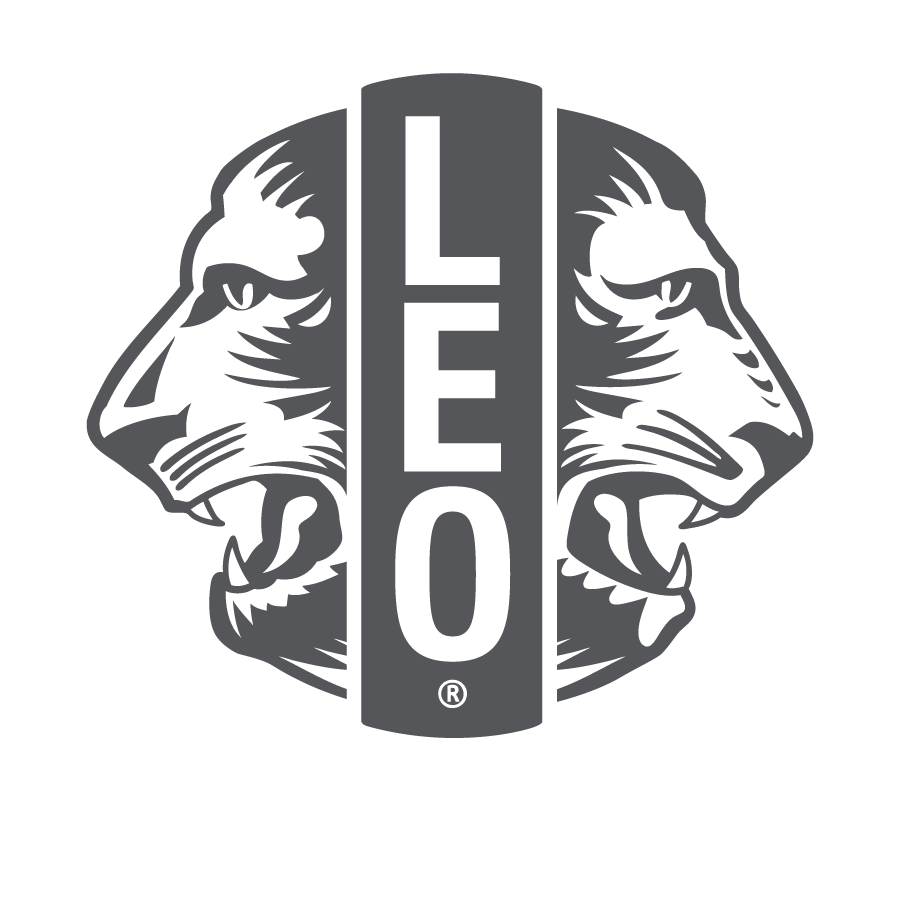 Des Leos dans le monde entier
Nombre de clubs par région constitutionnelle
Les 10 pays principaux
Bangladesh
Brésil
Allemagne
Inde
Italie
Japon
Malaisie
Népal
Sri Lanka
États-Unis
+ de 80
+ de 1100
+ de 1700
+ de 700
+ de 1900
+ de 500
+ de 1100
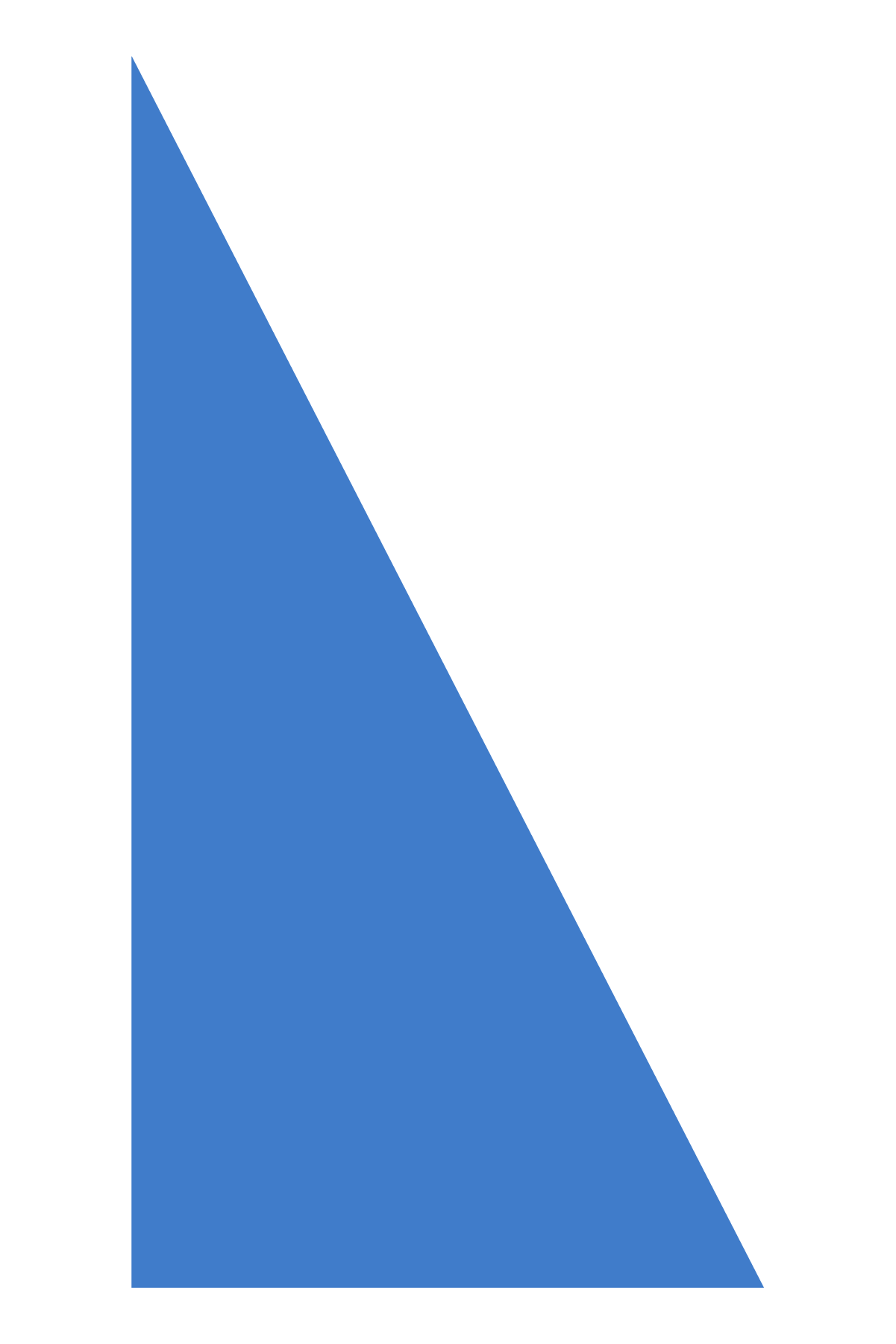 + de 200
14
[Speaker Notes: Il y a des Leos dans toutes les régions constitutionnelles Lions. Cette carte en montre le nombre approximatif de Leo clubs. Les pays aux plus grandes populations de Leos sont la Malaisie, l'Allemagne, l'Italie, l'Inde, le Sri Lanka, les États-Unis, le Brésil, le Bangladesh, le Japon et le Népal.]
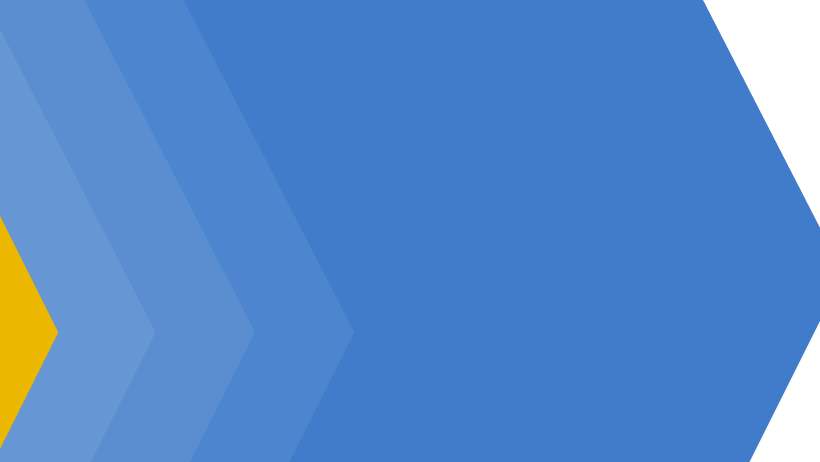 Récapitulatif
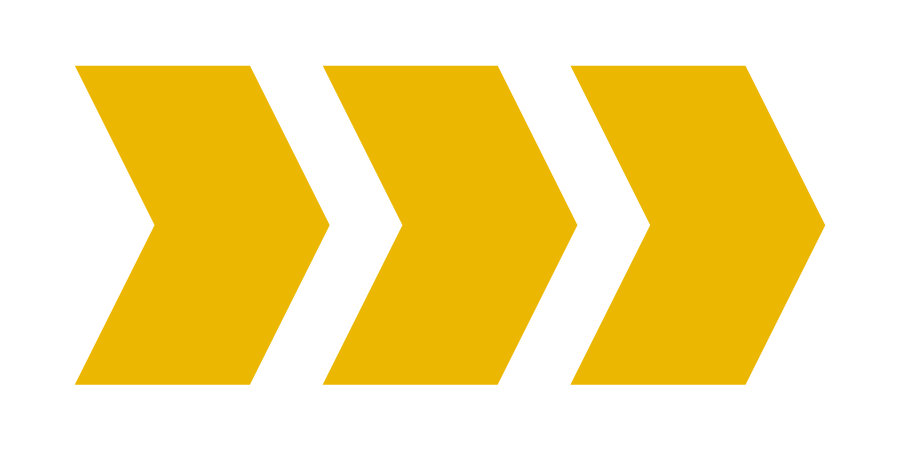 Points importants du module
Leo signifie : Leadership, Expérience et Opportunités.
Lancer un programme Leo club peut être bénéfique pour un Lions club car les Leos offrent de nouvelles idées, une nouvelle énergie et de nouveaux membres potentiels.
Des Leo clubs existent dans le monde entier et comptent des membres âgés de 12 à 18 ans et de 18 à 30 ans.

Activité de récapitulation
Réfléchissez à diverses activités qu'un Lions club peut faire avec un Leo club pour l’accueillir dans la famille Lions. Si le Leo club existe déjà, quels sont des moyens de présenter à nouveau les Leos aux Lions ?
15
[Speaker Notes: Note à l’instructeur : Pour l'activité facultative de récapitulation du module 1, demandez aux participants de consacrer 5 minutes à un ‘remue-méninges’ sur  à diverses activités qu'un Lions club peut faire avec un Leo club pour en accueillir les membres dans la famille Lions.  Encouragez-les à partager leurs idées avec le reste du groupe . 

Exemples : Un nouveau club peut lancer une invitation à une collation, participer à un projet de service engageant ou nommer un représentant Leo au conseil d'administration du Lions club. Un club établi peut inviter des Leos aux réunions du Lions club, créer des objectifs communs pour l'exercice fiscal ou planifier un projet de service commun.


Durée estimée : 15 minutes]